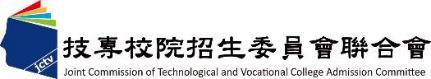 112學年度五專優先免試入學
試務作業暨系統操作說明
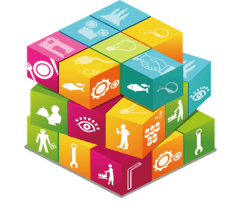 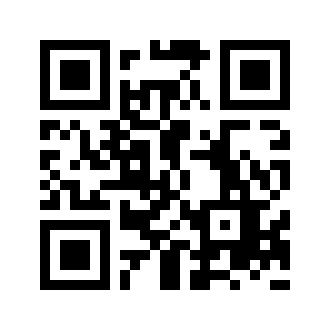 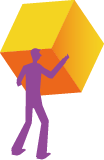 112 年 4 月
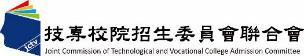 簡報大綱
壹、112學年度重要注意事項　　　　　　　　　
貳、招生簡章查詢與下載
参、招生學校、科組名額
肆、招生重要日程
伍、報名作業
陸、成績採計與計算
柒、分發順位比序原則
捌、網路選填登記志願
玖、分發方式
拾、報到及放棄
拾壹、系統操作說明
2
壹、112學年度重大變革事項
多元學習表現-服務學習
因應全國實施疫情警戒期間，影響學生參加校內服務學習課程及活動，或於校外參加志工服務或社區服務。調整
服務時數每滿 1小時得 0.5分(積分上限15分，計30小時)
僅適用參加112招生學年度服務學習積分採計
技藝優良
採計技藝教育課程成績，以單一學期之百分制成績擇優採計。

90分以上：3分、80分以上未滿90分：2.5分、
70分以上未滿80分：1.5分、60分以上未滿70分：1分
其成績應於國中就學期間且至112.5.14(含)前為限。
3
貳、招生簡章查詢與下載
簡章查詢系統
簡章及報名表下載
https://ent07.jctv.ntut.edu.tw/enter5URuleReport
https://www.jctv.ntut.edu.tw/u5/
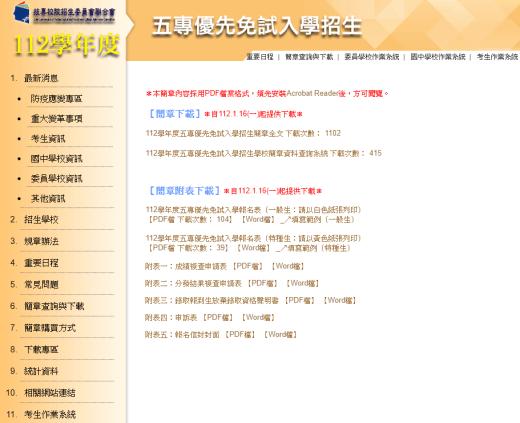 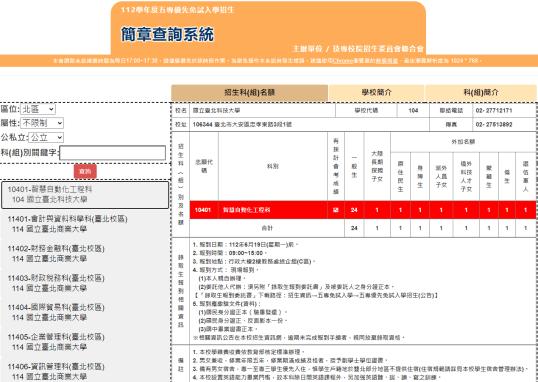 招生簡章
報名表
簡章查詢與下載
4
參、招生學校、科組名額
41所招生學校
      188個科（組）
　17,276個招生名額
  （一般生14,557、大陸長期探親子女158、特種生2,561）
  ※ 特種生：原住民生、身障生、政府派外人員子女、境外科技人才子女、蒙藏生、僑生、退伍軍人。
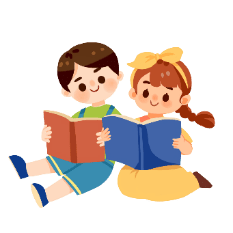 （各校科組、名額詳閱簡章公告為準）
5
肆、招生重要日程（1/2）
6
肆、招生重要日程（2/2）
7
伍、報名作業 - 報名資格（1/13）
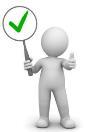 國中應屆畢業生-參加原就讀國中集體報名為原則
報名資格
❶國民中學
應屆畢業生
❷國民中學非應屆畢業生
❸同等學力者
★若經本會審查
   不符特種身分
   生資格，將改
   為一般生身分
特種身分生
（黃色報名表）
一般生及大陸長期探親子女
（白色報名表）
否
是
報名身分
★具多重特種身分之免試生，應選定一種特種身分報名，且報名後不得更換報名身分
原住民生
身障生
政府派外人員    子女
境外科技人才子女
蒙藏生
僑

生
退伍軍人
檢附身分證明文件影印本(詳閱簡章)
8
伍、報名作業－大陸長期探親子女報名資格（2/13）
大陸地區人民來臺居留符合「大陸地區人民進入臺灣地區許可辦法」第24條第1項規定，以「大陸長期探親子女」身分報名五專優先免試入學招生，報名須檢附下列資格審查文件
1.一般生報名表（並在大陸長期探親子女欄位勾選）
2.免試生居留證或入出境許可證影印本
3.來臺未滿1年者須中央衛生主管機關指定醫院出具之健康檢查合格證明


4.學歷證明文件及就學成績單
5.免試生之父或母之臺灣地區入出境許可證或居留證影印本
6.國中學校出具「112學年度五專入學專用優先免試入學超額比序項目積分
    證明單」正本
衛生福利部疾病管制署網站查詢健檢指定醫院名單https://www.cdc.gov.tw/Category/MPage/NUbynnEb1y3sP6gVFFhDSg
9
伍、報名作業 - 報名費繳交說明（3/13）
國中學校作業費
各繳費身分報名費
應繳報名費
國中集體報名費
報名作業費
50元/人 X 報名人數
（依報名學生人數計算）
-
＝
一般生（特殊境遇家庭）檢附在報名期間內
有效之「特殊境遇家庭子女身分認定證明文件」
300元/人
中低收入戶
120元/人檢附在報名期間內
有效之「中低收入戶證明文件」
低收入戶
0元/人檢附在報名期間內有效之「低收入戶證明文件」
失業戶子女
0元/人檢附在報名期間內有效之「直系血親尊親屬支領失業給付證明文件」
國中學校老師於集體報名系統上傳報名資料後，系統可下載「報名資料檢核表」，確認報名人數及繳費金額後，再點選報名資料確認。
10
伍、報名作業 - 報名方式（4/13）
報名資格                          國中應屆畢業生                    非應屆畢業生、同等學力
國中集體報名
112/5/22（一）10:00至
 112/5/26（五）12:00止
網路
報名
個別網路報名112/5/23（二）10:00至
112/5/26（五）15:00止
由就讀國中出具
「112學年度五專優先免試入學
專用超額比序項目積分證明單」
免出具學歷證明文件
(除大陸長期探親子女須檢附外)
報名
文件
出具國中畢業證書或學力證明文件
向原就讀國中申請
「112學年度五專優先免試入學專用超額比序項目積分證明單」
自備積分採計項目證明文件
(非應屆畢業生各項積分採計就讀國中期間)
免試生得就國中學校集體報名或個別網路報名擇一辦理
112/5/26前郵寄報名表件(郵戳為憑)
11
集體報名
伍、報名作業 - 報名程序（5/13）
以國內快捷郵件或限時掛號
Step 2 上傳報名資料
Step 1 登入報名系統
Step 3 彙整及列印報名資料
Step 4 寄出
彙整報名表(檢核粘貼相關證明文件)與報名系統列印之表單
表一、報名人數統計表            (含黏貼繳費證明文件影印本)
表二、集體報名繳費清單
表三、集體免收報名費名冊(選繳)
表四、報名學生名冊
表五、報名學生超額比序項目
            積分列表
報名資料上傳網址
國中集體報名系統https://www.jctv.ntut.edu.tw/u5/
112年5月22日（一）    10:00起至
　112年5月26日（五）
12:00止完成學生報名資料上傳
郵寄
完成學生報名檔案(EXCEL)上傳國中集體報名系統
檢核並確認資料無誤(確定送出) 列印報名相關表件
112/5/26前
郵戳為憑
報名郵寄地址：
106344臺北市大安區忠孝東路三段1號國立臺北科技大學億光大樓5樓
112學年度五專優先免試入學招生委員會
12
伍、報名作業 - 超額比序項目積分證明單（6/13）
超額比序項目積分證明單注意事項
112學年度五專入學專用優先免試入學超額比序項目積分證明單
競賽項目請填寫完整競賽年度、名稱、名次，檢附得獎證明（獎狀）影本以利查核。
具弱勢身分者，須於報名時檢附在報名期間內之有效證明文件，浮貼於報名表，以利審查及辦理報名費減免。
○  ○
市  立
教務處
※提醒：若團體賽制為雙人或三人比賽，請註明
學
○  ○
中
民
國
務必蓋學校戳章
就讀國中學校戳章
13
伍、報名作業 - 一般生報名表填寫範例（7/13）
一般生報名表範例（白色）
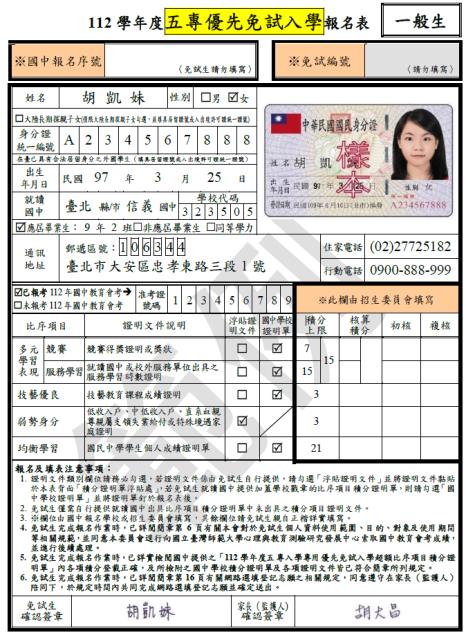 委員會填寫
勾選是否報考112國中教育會考並填寫國中教育會考准考證號碼
請將學生「112學年度五專入學專用優先免試入學超額比序項目積分證明單」中，已審核確認後之項目勾選
委員會填寫
免試生完成報名作業
已詳實檢閱國中提供之「112學年度五專入學專用優先免試入學超額比序項目積分證明單」內各項積分登載正確，及所檢附之國中學校積分證明單及各項證明文件皆已符合簡章所列規定。

已詳閱簡章有關網路選填登記志願之相關規定，同意遵守在家長(監護人)陪同下，於規定時間內共同完成網路選填登記志願並確定送出。
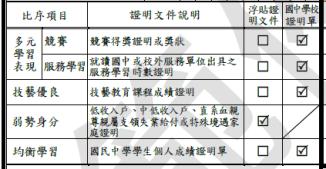 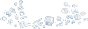 勾選黏貼在相關證明文件黏貼表中之證明文件
請報名免試生及
家長(監護人)簽章
14
伍、報名作業 - 一般生報名表填寫範例（8/13）
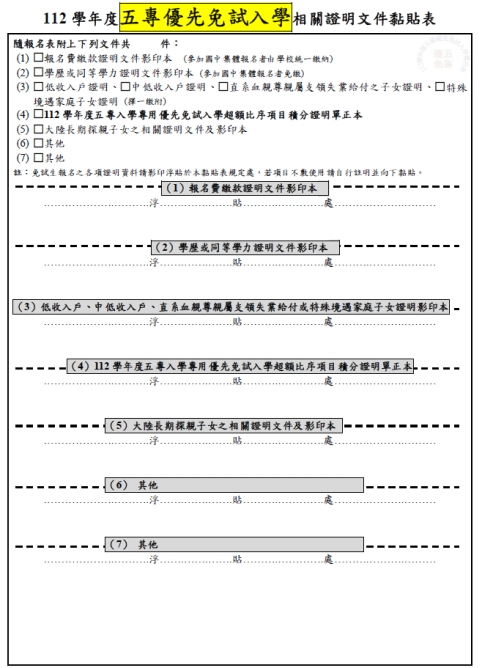 一般生報名表範例（白色）
弱勢身分別限擇一勾選
（2）浮貼學歷或同等學力           證明影本          國中集體報名免貼          畢業證書影本
（1）浮貼繳費證明影本
          國中集體報名免貼
（4）超額比序項目積分           證明單正本審核確           認後，加蓋學校章           戳浮貼於此
（3）浮貼「弱勢身分」          證明文件影本
（6）（7）競賽證明文件影本
15
伍、報名作業 - 特種身分生報名表填寫範例（9/13）
委員會填寫
特種身分生報名表範例（黃色）
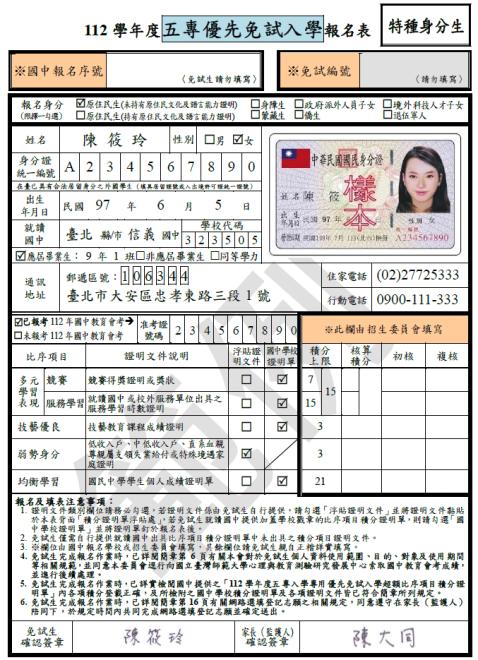 特種身分生限擇一勾選
委員會填寫
勾選是否報考112國中教育會考並填寫國中教育會考准考證號碼
免試生完成報名作業
已詳實檢閱國中提供之「112學年度五專入學專用優先免試入學超額比序項目積分證明單」內各項積分登載正確，及所檢附之國中學校積分證明單及各項證明文件皆已符合簡章所列規定。

已詳閱簡章有關網路選填登記志願之相關規定，同意遵守在家長(監護人)陪同下，於規定時間內共同完成網路選填登記志願並確定送出。
請將學生「112學年度五專入學專用優先免試入學超額比序項目積分證明單」中，已審核確認後之項目勾選
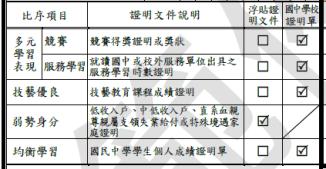 勾選黏貼在相關證明文件黏貼表中之證明文件
請報名免試生及
家長(監護人)簽章
16
伍、報名作業 - 特種身分生報名表填寫範例（10/13）
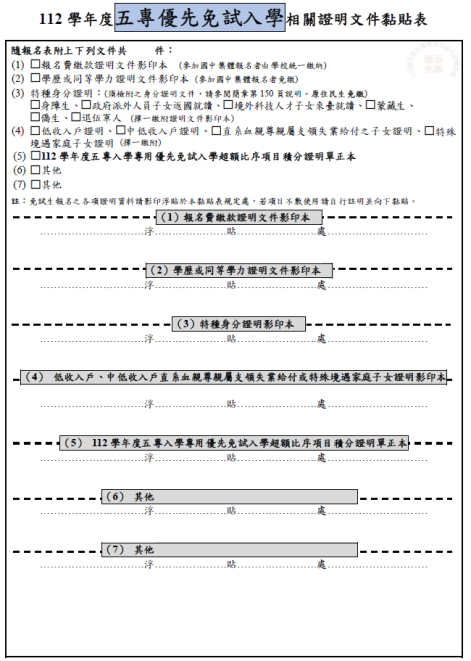 特種身分生報名表範例（黃色）
特種身分生限擇一勾選
（1）浮貼繳費證明影本
          國中集體報名
          免貼繳費證明
（2）浮貼學歷或同等學力證明          影本國中集體報名免貼畢業證書影本
（3）浮貼特種身分證明影本
          原住民免附證明文件
（4）浮貼「弱勢身分」          證明文件影本
（5）超額比序項目積分證          明單正本審核確認後，          加蓋學校章戳浮貼於此
（6）（7）競賽證明文件影本
17
伍、報名作業 - 集體報名應繳報名資料（11/13）
寄出報名表前確認及注意項目
1.製作免試生集體報名資料檔上傳至五專優先免試入學集體報名系統    (確認上傳報名資料電子檔與書面資料是否相符)
2.列印繳款通知單並完成繳費，繳費證明文件影印隨報名資料寄送本會
3.報名身分類別（112學年度五專優先免試入學報名表；    一般生及大陸長期探親子女　白色報名表 、特種生 黃色報名表）
4.免試生基本資料如身分證統一編號、出生年月日、准考證號碼、   地址及電話等是否書寫完整、清楚   (確認與報名112年度國中教育會考之身分證統一編號、出生年月日、     准考證號碼是否相同)
5.黏貼身分證正面影印本
尚未取得身分證者，可用健保卡正面影本或戶口名簿影本代替
18
伍、報名作業 - 集體報名應繳報名資料（12/13）
寄出報名表前確認及注意項目
6.具弱勢身分免試生報名時須一併檢附身分證明文件，請檢查證明文件   是否在報名期間內。
   (低收入戶、中低收入戶、直系血親尊親屬支領失業給付、特殊境遇家庭    子女身分者)
7.超額比序項目各項積分認定
8.國中學校出具「112學年度五專入學專用優先免試入學超額比序項目   積分證明單」正本並蓋妥學校戳章
9.確認報名表「免試生」及「家長(監護人)」是否皆已簽章
10.免試生報名之各項證明資料，是否皆已檢附並黏貼(或釘於報名表後)
19
[Speaker Notes: Hji]
伍、報名作業 - 確認報名手續（13/13）
本會訂於112年5月30日(二)12:00起至6月1日(四)17:00前，至查詢系統查詢是否完成報名手續，以確認各國中學校集體報名收件狀況。
報名進度查詢網址： https://www.jctv.ntut.edu.tw/u5/
    如報名資料已寄送3-5日後，經查詢系統顯示為「未收件」，請速電本會（02-2772-5333）。
20
陸、成績採計與計算（1/5）
21
陸、成績採計與計算（2/5）
（上限26分）
志願序
免試生可依志向網路選填30個校科（組）志願每5志願順序為一級別共6級別，積分核分準則如下：
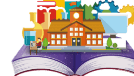 22
陸、成績採計與計算（3/5）
多元學習表現
（上限15分）
23
陸、成績採計與計算（4/5）
技藝優良、弱勢身分、均衡學習
60～69分
技藝優良（上限3分）


弱勢身分（上限3分）
報名時具低收入戶3分、中低收入戶、直系血親尊親屬支領失業給付及特殊境遇家庭子女身分者採計1.5分，若免試生同時具備2種以上資格者僅得擇一計分。

均衡學習（上限21分）
採計健康與體育、藝術(或藝術與人文)、綜合活動、科技等學習領域。
每１項可採計學習領域「５學期平均成績」達 60分以上得 7分。
資賦優異縮短修業年限學生以其實際就讀學期數進行平均成績計算。
免試生繳交之積分證明文件中，科目名稱與採計學習領域名稱不同者，不予採計。
70～79分
80～89分
90分以上
【其成績（以單一學期之百分制擇優採計）應於國中就學期間且至112年5月14日（星期日）（含）前取得為限)】
1.5
1
2.5
3
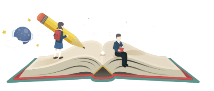 24
陸、成績採計與計算（5/5）
國中教育會考、寫作測驗
國中教育會考（上限32分）
分項目為「國文」、「英語」、「數學」、「自然」及「社會」
A「精熟」科目 A++每科得6.4分、A+ 每科得6分、A每科得5分
B「基礎」科目 B++ 每科得4分、   B+  每科得3分、B每科得2分
C「待加強」科目每科得1分
若違反國中教育會考試場規則，該各科目依違規情節不予列計等級或扣點，而該科目積分則不予計分或每扣一點扣該科目積分0.15分，扣至該科目0分為止。
    國中教育會考成績採計以 112年度 取得之成績為準
寫作測驗（上限１分）
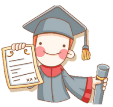 25
志願序
弱勢
身分
多元學習
表現
服務
學習
會考
+
寫作
柒、分發順位比序原則 - 同分比序項目順序（1/4）
分發順位排定原則及同分比序順序，其中總績分為超額比序總績分，同分比序相同者，分發順位相同。
超額比序
總積分
國文
技藝
優良
競賽
均衡
學習
數學
英語
自然
社會
寫作
測驗
Step 01
Step 08
Step 02
Step 09
Step 03
Step 10
Step 04
Step 11
Step 05
Step 12
Step 06
Step 13
Step 07
Step 14
7、6、5、
4、3、2、
1、0
A++>A+>
A>B++>
B+>B>
C>缺考
A++>A+>
A>B++>
B+>B>
C>缺考
A++>A+>
A>B++>
B+>B>
C>缺考
A++>A+>
A>B++>
B+>B>
C>缺考
A++>A+>
A>B++>
B+>B>
C>缺考
6>5>4>
3>2>1>
缺考
101～21
21、14、
7、0
3、2.5、
1.5、1、0
26～21
3、1.5、0
15～0
33～0
15～0
※積分採計無論是否採計會考成績，於同分比序項目皆為一致標準，且均包含會考科目之比序。
護理科及國立招生學校之各科組，總積分計算項目須採計國中教育會考成績。
非護理科之私立招生學校各科組，總積分計算項目由各校自行決定是否採計國中教育會考成績。
26
柒、分發順位比序原則（2/4）
（範例）信義國民中學  陳同學優先免試入學報名之積分證明單
112學年度五專入學專用優先免試入學超額比序項目積分證明單
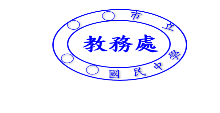 就讀國中學校戳章
27
柒、分發順位比序原則（3/4）
免試生超額比序總積分計算範例
陳同學國中教育會考成績與採計積分表
陳同學以第2志願選填登記○○科技大學○○科（組）之超額比序項目積分採計表
註1：志願序積分係以級別方式計算，並於免試生完成選填登記志願後，納入超額比序總積分之主項目採計。
註2：陳同學未持有原住民文化及語言能力證明，加分比率以10%計算。
28
柒、分發順位比序原則（4/4）
陳同學選填登記○○科技大學○○科（組）之一般生同分比序項目積分順序採計表
陳同學選填登記○○科技大學○○科（組）特種身分生之同分比序項目積分順序採計表
29
捌、網路選填登記志願（1/2）
112年6月8日(四)10:00起至112年6月12日(一)17:00止
本招生一律採網路選填登記志願
全國一區，免試生可就招生學校各科（組）選填登記志願，   最多以30個為限。
免試生於網路選填登記志願規定期間內，至本委員會網站網   路選填登記志願系統，輸入「身分證統一編號(居留證號或入   出境許可證統一證號)」、「出生年月日」及自行設定之「通   行碼」後，即可登入系統進行選填登記志願。
提供網路選填登記志願系統練習版
112年5月30日(二)10:00起至112年6月6日(二)17:00止免試生事先熟悉操作介面流程或試填志願順序練習版系統不儲存免試生修改後之通行碼，亦不延用至正式版
30
捌、網路選填登記志願（2/2）
免試生在家長(監護人)陪同下，於規定時間內共同完成網路選填登記志願並確定送出。
同一時間同一帳號僅允許一人上網選填登記 志願。
請留意！不得同時開啟多個瀏覽器重複登入。
超過20分鐘未有操作動作者，系統將會自動 登出。
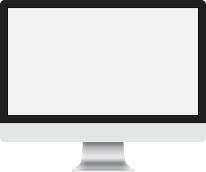 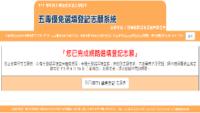 免試生必須看到「您已完成網路選填登記志願」之訊息 並產生「志願表」才算完成網路選填登記志願。
31
玖、分發方式
依照免試生分發順位之順序，再按免試生選填登記之志願序進行統一分發。
一般生：各校一般生科（組）名額，依一般生分發順位之順序錄取至額滿為止。
惟大陸長期探親子女為依選填之志願順序，達該科（組）一般生之最低錄取標準者，依其分發順位順序僅限於該科組之「大陸長期探親子女」招生名額下分發。
特種身分生：依選填之校科（組）之志願順序
先以一般生身分與其他一般生依一般生分發順位之順序，分發於該校科（組）之一般生名額，至額滿為止；
未以一般生身分獲分發錄取者，但若該校科（組）有該類特種身分生外加名額，再以特種生身分及依其特種身分生分發順位之順序，分發於該類特種身分生之外加名額，至額滿為止。
32
拾、報到及放棄
依所錄取招生學校之報到規定辦理報到手續，逾期未完成報到手續者，取消錄取資格，錄取生不得異議。
錄取生請務必詳閱所錄取招生學校「錄取生報到相關資訊」之規定，或向所錄取學校查詢。
報到
錄取生完成報到後，如欲放棄錄取資格者，應填寫「112學年度五專優先免試入學錄取報到生放棄錄取資格聲明書」，於 112年 6月19日（星期一）15:00前傳真並同時以電話確認後，再以限時掛號郵寄（郵戳為憑，逾期不予受理）至錄取學校辦理。
放棄
錄取生已完成報到且未於簡章規定放棄期限內聲明放棄錄取資格者，不得再參加本學年度其後高級中等學校及五專各項入學招生（含續招），違者取消其五專優先免試入學錄取資格。
未放棄
33
貼心
提醒
進入報名系統前，若須異動單位人員資料，請先至
「報名試務單位基本資料維護系統」維護
https://sch.jctv.ntut.edu.tw/schoolinfo/login.zul
如未收到本委員會寄發提醒e-mail，請至本會｢報名試務單位基本資料維護系統｣檢視貴校聯絡資訊是否正確
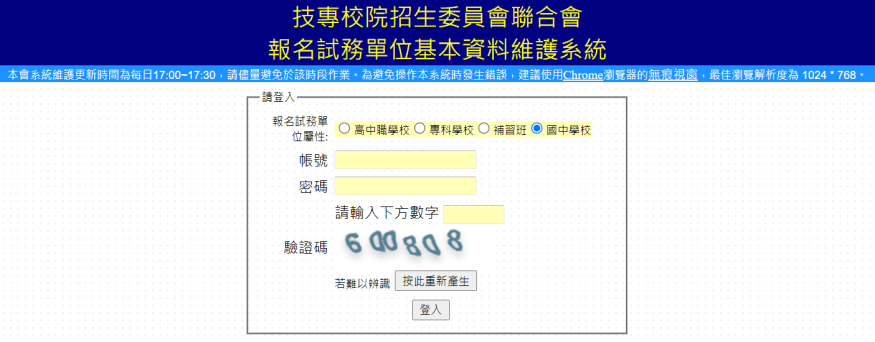 34
拾壹、系統操作說明
01 集體報名系統
02 個別報名系統
03 國中學校查詢系統
04 免試生查詢系統
05 選填登記志願系統
35
112/5/22(一)10:00～5/26(五)12:00止
1、報名國中學校資料登錄
01 集體報名系統
進入集體報名系統
登入帳號為國中學校代碼(6位數)
　　密碼為國中學校自行設定之密碼，同會議報名、簡章購買系統
　　驗證碼
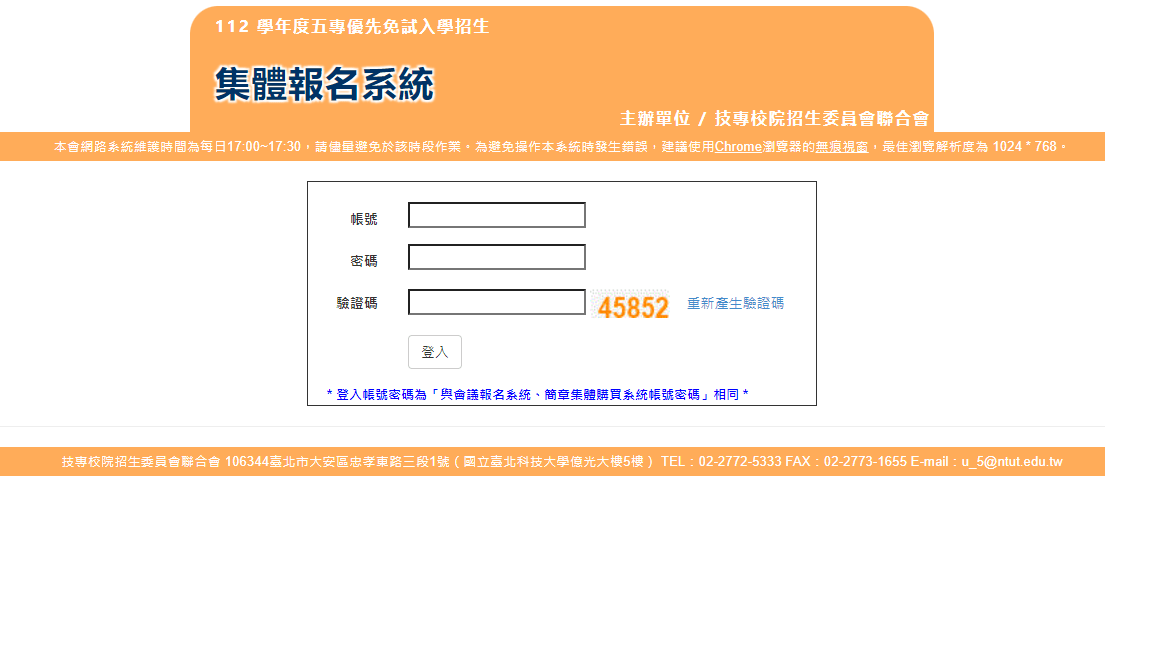 登入系統請先下載【集體報名系統-學生資料檔案規格說明檔案】、【集體報名資料範例檔案】建立學生報名資料，以利匯入系統
36
2、報名資料載入(1/11)
下載❶【匯入學生資料檔案規格】與❷【範例檔案】（Excel檔）核對「學校校務系統」匯出的五專優先免試入學報名資料「欄位」及「資料格式」是否與報名系統上傳格式相同。
重要
01 集體報名系統
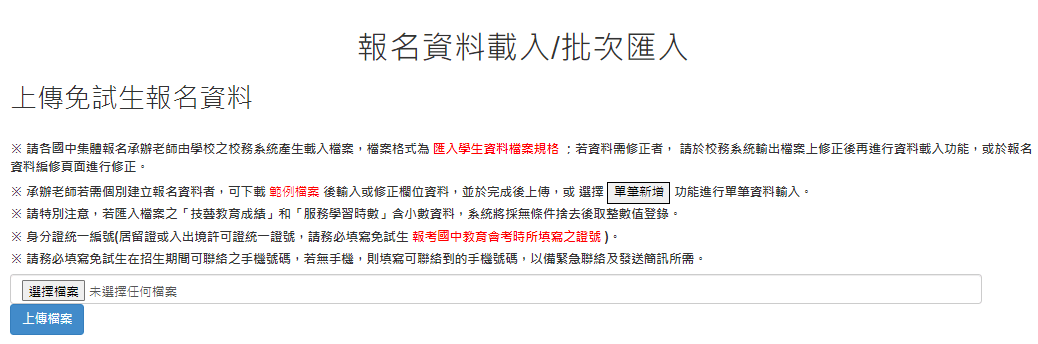 匯入學生資料檔案規格
❶
❷
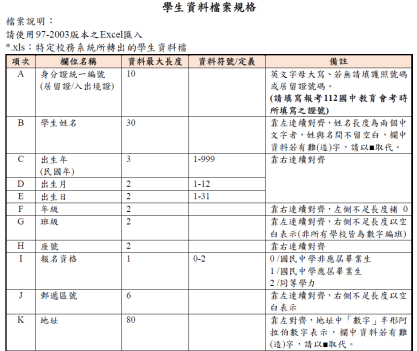 範例檔案
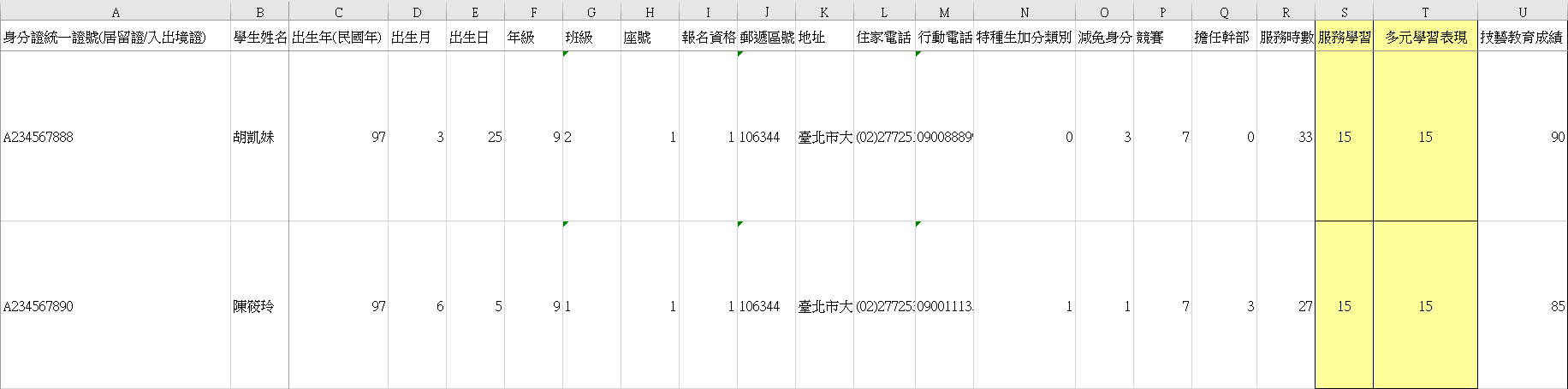 37
2、報名資料載入(2/11)
輸入弱勢身分代碼     弱勢身分積分
輸入擔任幹部學期數及服務時數     服務學習積分
4
1
01 集體報名系統
【範例檔案】（Excel檔）
輸入均衡學習成績     均衡學習積分
服務學習積分+競賽積分     多元學習表現積分
5
2
輸入技藝教育課程成績     技藝優良積分
輸入是否報考112年國中教育會考及
准考證號碼
6
3
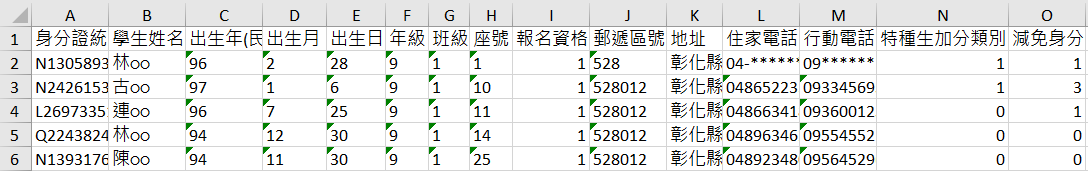 1
2
3
4
5
6
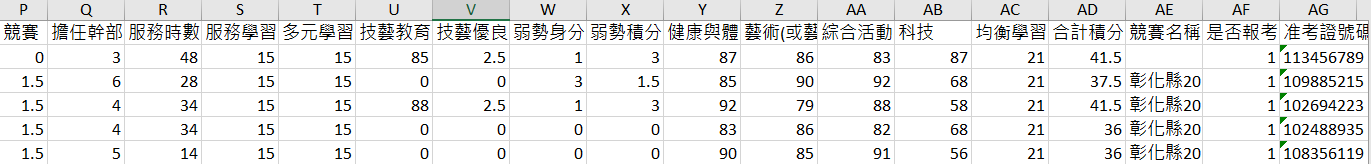 38
2、報名資料載入(3/11)
01 集體報名系統
檔案上傳(批次作業)
Step1：
若國中端校務系統匯出之免試生資料檔欄位或格式與「範例檔案」不相同，則修改學校校務系統匯出檔案，再以修改後檔案匯入報名系統。
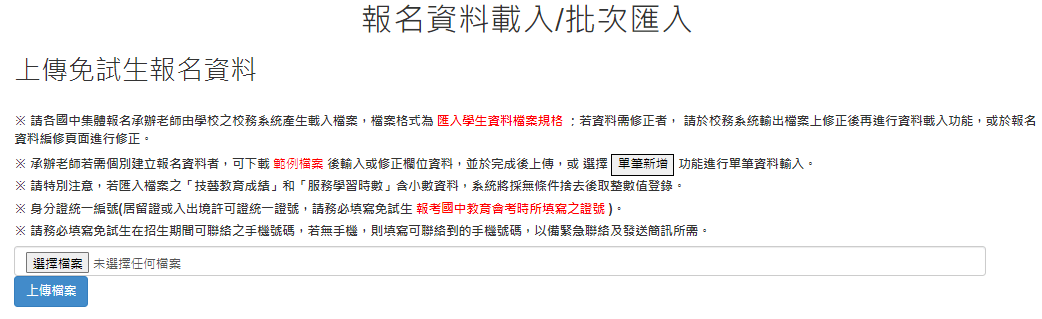 39
2、報名資料載入(4/11)
01 集體報名系統
Step2：
將編修後的免試生報名資料Excel檔案，以97-2003版本Excel「匯入」方式新增報名資料。
上傳檔案名稱請以「英文、數字」命名，中文檔名會造成上傳失敗。
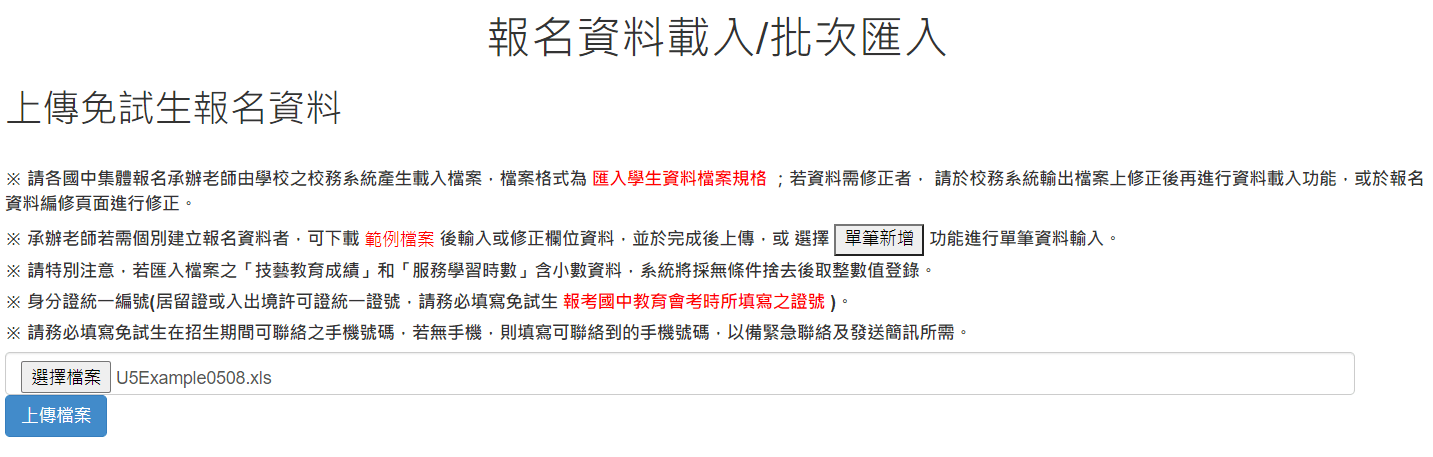 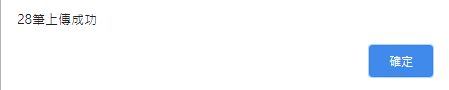 ※提醒：系統接受「多次分批匯入」與「多次單筆新增」，已上傳成功的報名資料，  
                請不要再重覆上傳，新增報名資料請另製作新檔案匯入。
40
2、報名資料載入(5/11)
01 集體報名系統
Step3：
上傳成功後，仍請至「報名資料編修單筆編修」再次查看是否有「錯誤訊息」說明
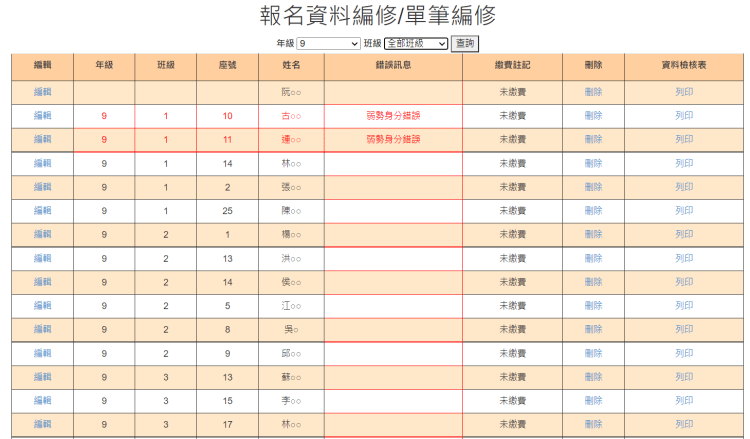 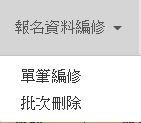 41
2、報名資料載入(6/11)
01 集體報名系統
Step4：上傳資料若有錯誤，系統立即跳出通知視窗，請依「錯誤訊息」瞭解上傳資料錯誤原因，再次修正 Excel 檔案內容後，至「報名資料載入批次匯入」，以匯入的方式新增報名資料。
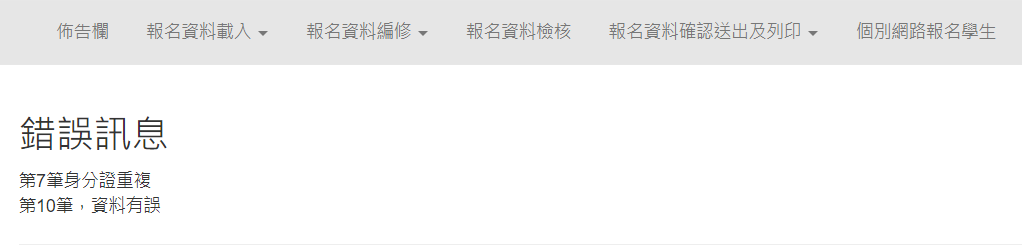 ※提醒：系統檢測資料有錯誤，不接受批次匯入的所有資料，
               請將Excel檔案中之內容修正後，重新匯入資料。
42
2、報名資料載入(7/11)
01 集體報名系統
單筆新增學生資料
Step1：
適用於少量學生報名情形
單筆新增學生資料，先須輸入身分證統一編號、姓名後，點取「新增」
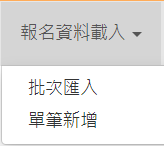 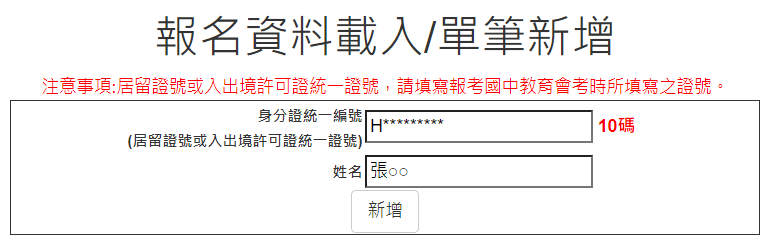 43
2、報名資料載入(8/11)
Step2：
依序逐欄輸入「學生基本資料」及「超額比序項目積分」建立學生報名資料，並儲存。
01 集體報名系統
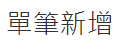 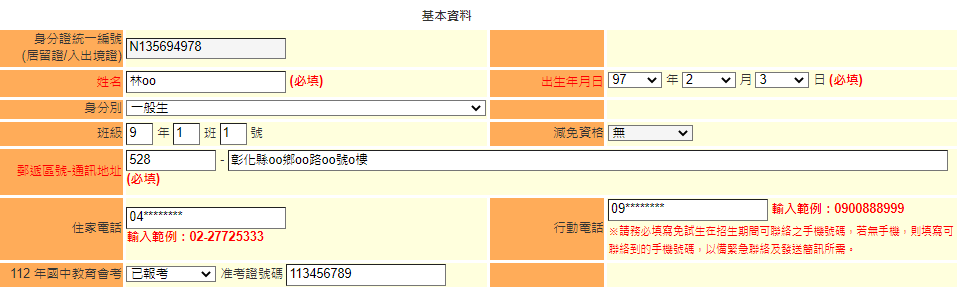 9碼
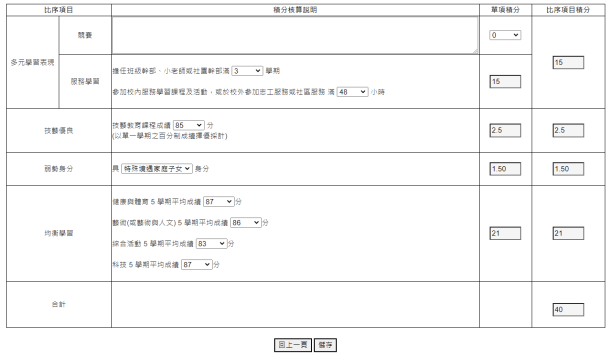 合計
44
2、報名資料載入(9/11)
提醒：
單筆新增「學生基本資料」-減免資格與「超額比序項目積分」-弱勢身分，系統為連動
01 集體報名系統
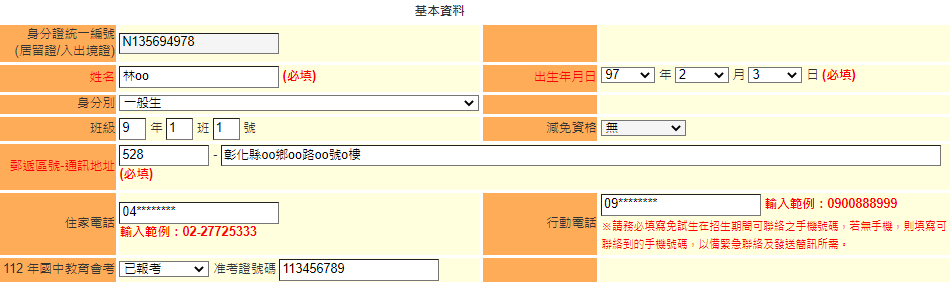 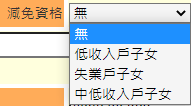 9碼
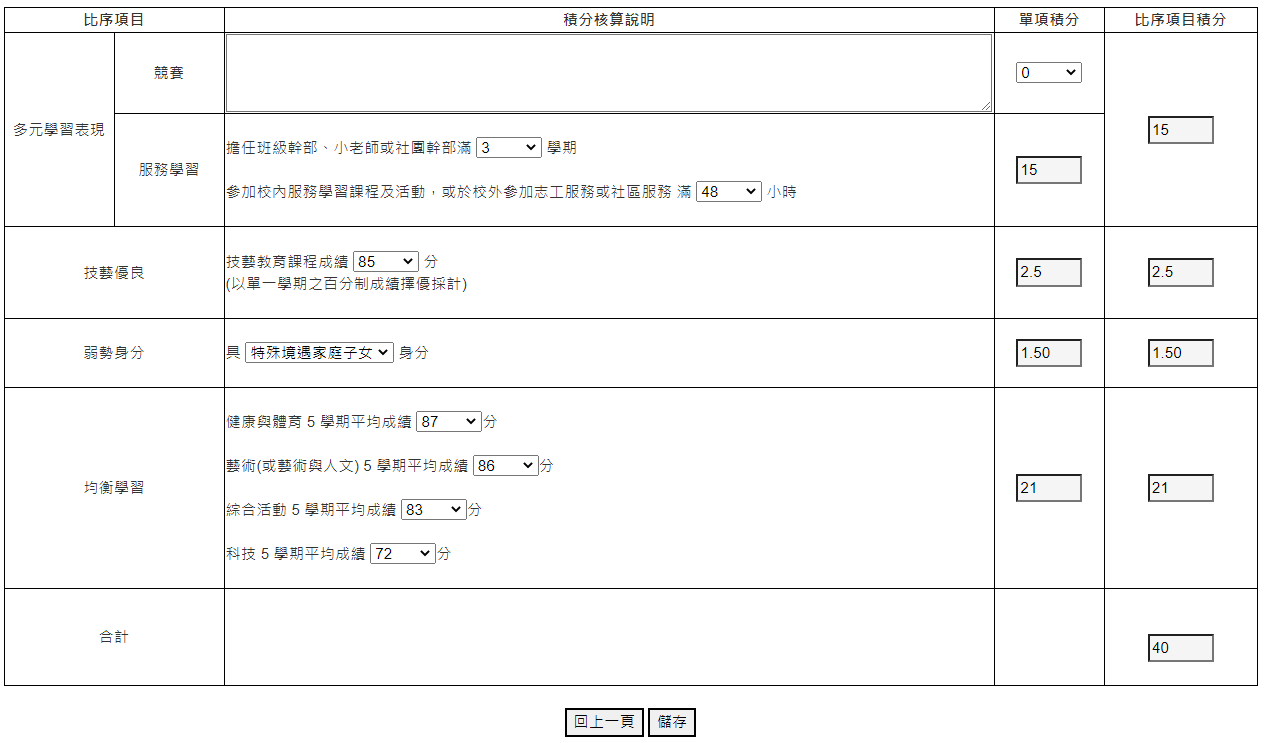 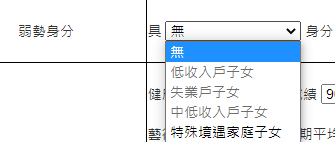 ※提醒：若學生檢附「特殊境遇家庭子女」證明文件，減免資料選擇「無」、「超額比序項目積分」-弱勢身分選擇具「特殊境遇家庭」身分。
45
2、報名資料載入(10/11)
超額比序項目積分介面範例
01 集體報名系統
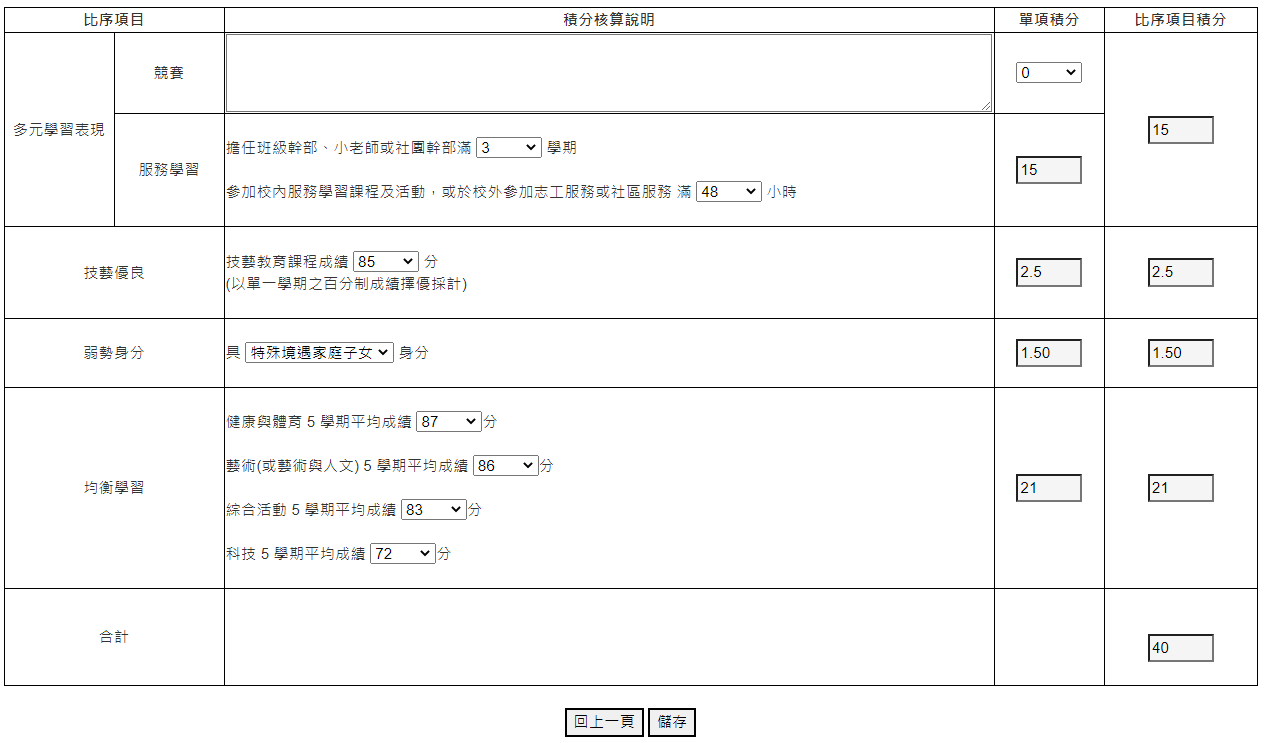 111學年度全國學生美術比賽 (國中組) 書法類 甲等 (全國競賽)
彰化縣111學年度縣長盃拔河錦標賽(國中混合組) 第三名 (縣市競賽)
請輸入競賽完整資料(競賽年度、名稱、名次、全國性、國際性或縣市)
全國性、國際性競賽，須與簡章表列競賽項目相同
※提醒：若團體賽制為雙人或三人比賽，請註明
合計
46
2、報名資料載入(11/11)
01 集體報名系統
報名資料載入提醒事項
學生身分證統一編號(居留證/入出境證)，請填寫報考112年國中教育會考時所填寫之證號。
112年國中教育會考：本委員會將向心測中心索取報名學生國中教育會考成績，須輸入1/點選「是否報考112年國中教育會考」並詳細填寫「准考證號碼」。
以上「姓名」或「地址」欄中資料輸入，若有中文異體字或罕見字（需造字的情況），可使用心測中心造字系統之字碼，若無亦可以 █ 複製取代。
47
3、報名資料編修(1/5)
01 集體報名系統
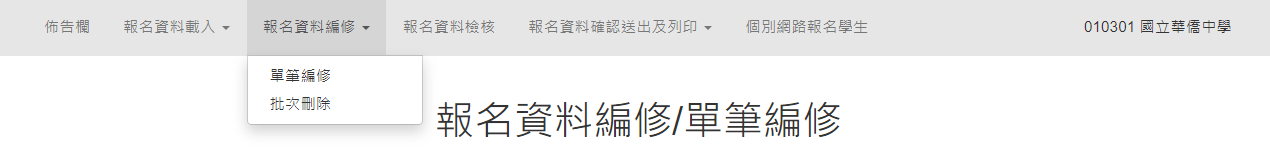 ❷
❸
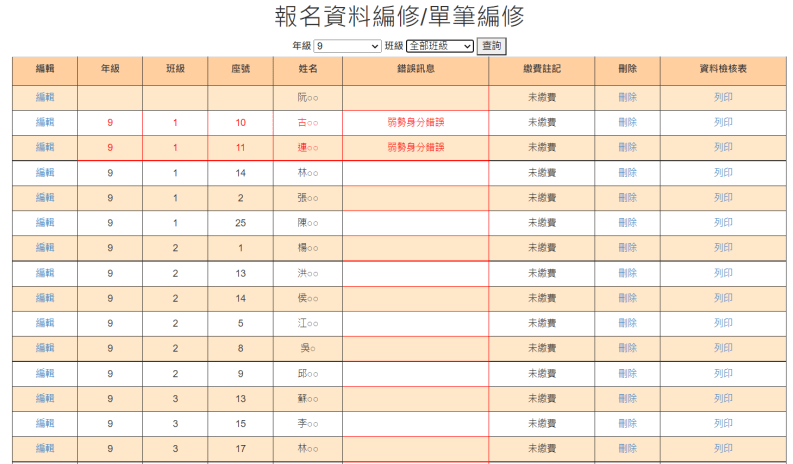 
❶
48
3、報名資料編修(2/5)
01 集體報名系統
查詢資料
若國中報名免試生數量較多，可以篩選班級條件，點選查詢後呈現該班次免試生資料可供編修。          本例說明選擇特定班級，查詢顯示 9年級 2班免試生報名資料。
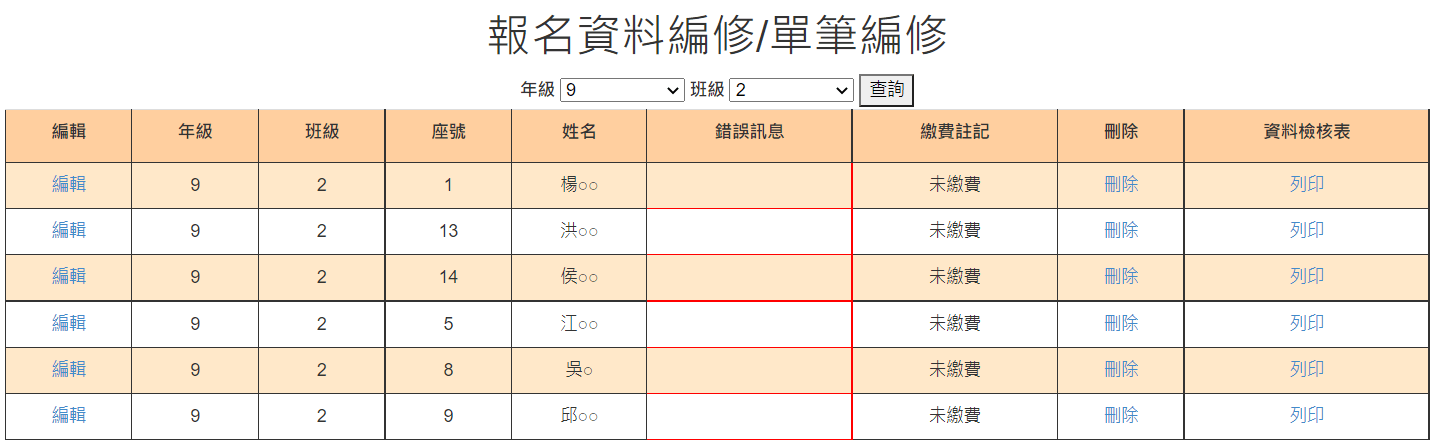 49
3、報名資料編修(3/5)
01 集體報名系統
編修基本資料
點選欲修改資料之學生左側「編輯」功能鍵。
系統跳出點欲選編修學生之報名基本資料視窗，編修完畢後點選「儲存」鍵即完成編修。
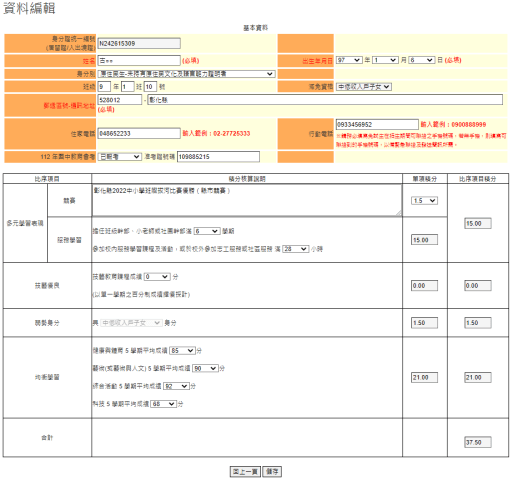 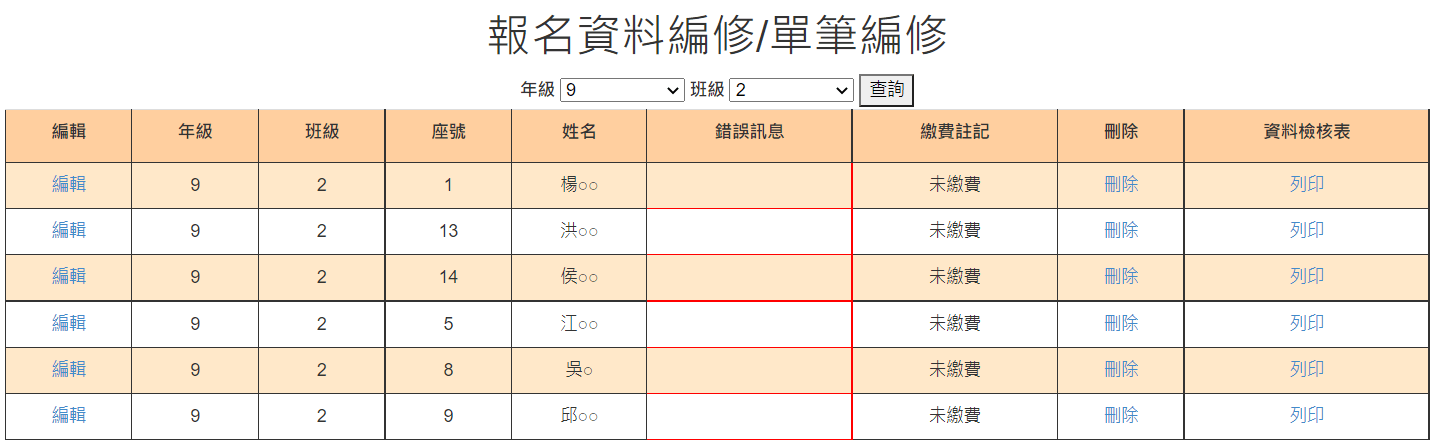 9碼
合計
50
3、報名資料編修(4/5)
01 集體報名系統
單筆刪除
選擇欲刪除的學生資料之「刪除」功能鍵，立即跳出確認視窗，提醒刪除資料後將無法復原
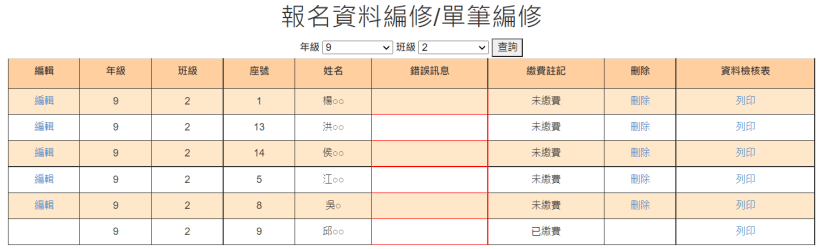 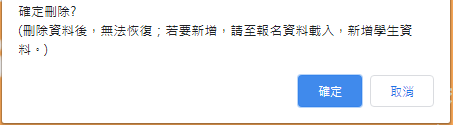 提醒：若「繳費註記」為「已繳費」，即代表該學生已完成「報名確認及繳費」，
　　　其報名資料則無法被刪除。
51
3、報名資料編修(5/5)
01 集體報名系統
批次刪除
請於「□」欄勾選欲刪除的學生資料，再點選「刪除」功能鍵，立即跳出確認視窗，提醒刪除資料後將無法復原
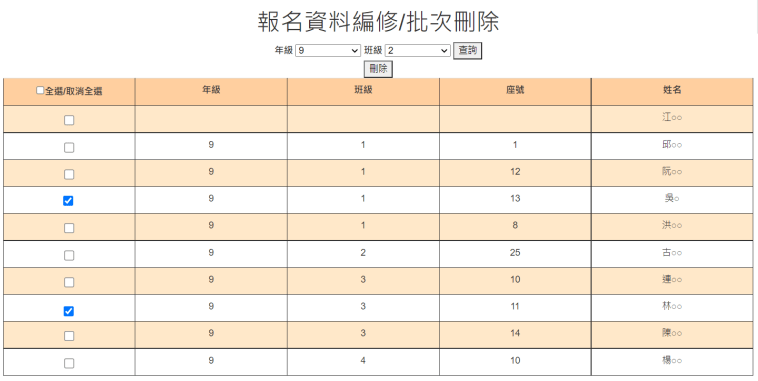 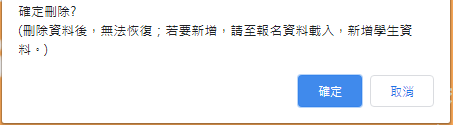 提醒：若已完成「報名確認及繳費」的學生，其報名資料則無法被刪除。
52
4、報名資料檢核(1/5)
01 集體報名系統
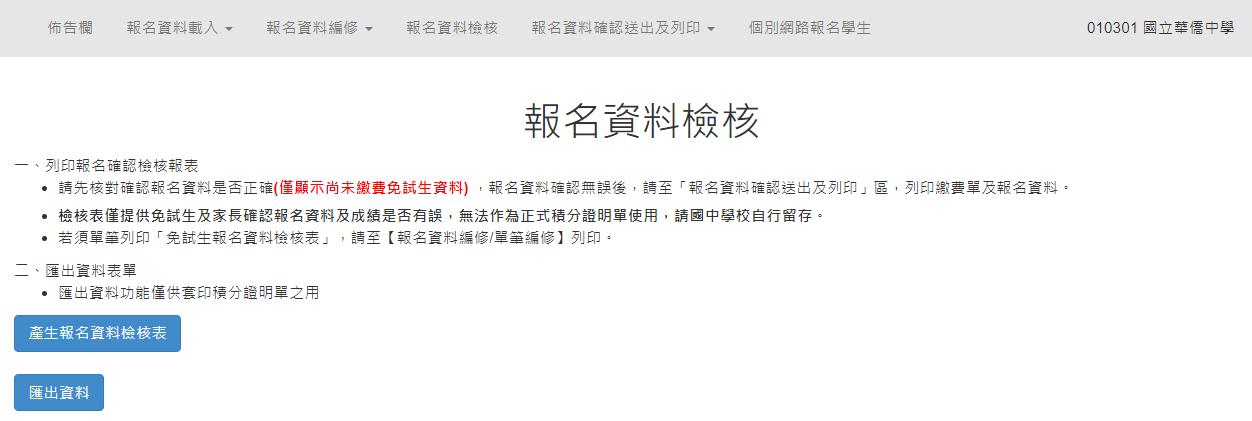 
❷
53
4、報名資料檢核(2/5)
01 集體報名系統
報名資料檢核表
檔案內容為(1)報名繳費金額檢核表(含報名人數資料統計)、
(2)各班級學生身分別報名資料、(3)學生基本資料與超額比序項目積分檢核表
提供國中端承辦教師及報名學生檢核「上傳報名資料」是否正確
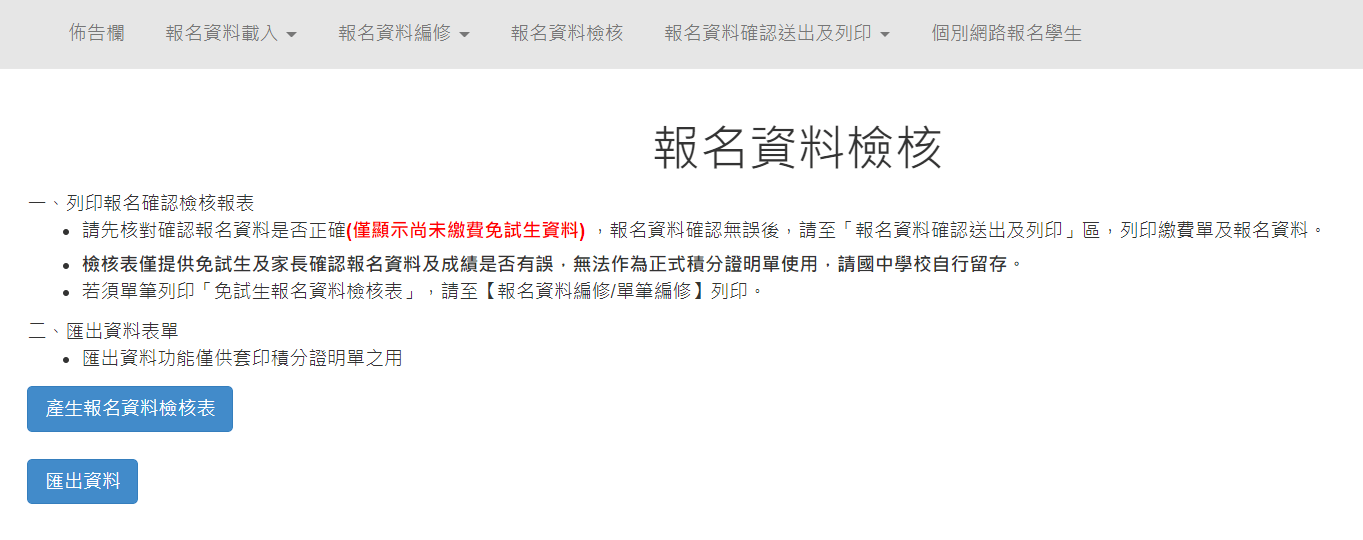 提醒：臨櫃或ATM轉帳繳費(僅開放112年5月22日10:00起至5月26日15:00止)
54
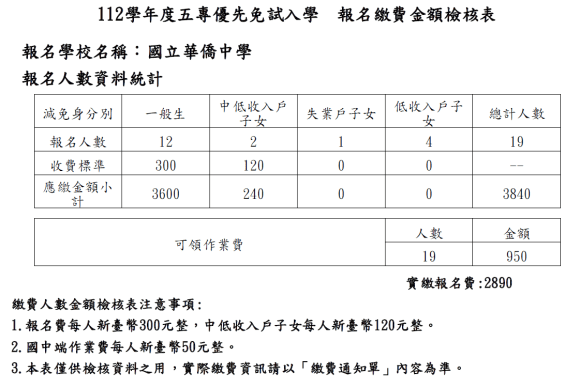 
4、報名資料檢核(3/5)
01 集體報名系統
報名資料檢核表
112學年度「報名繳費金額檢核表」，國中承辦教師可下載檢核表以便確認報名人數、學生報名費減免身分別及實繳報名費金額是否正確後再做報名確認作業
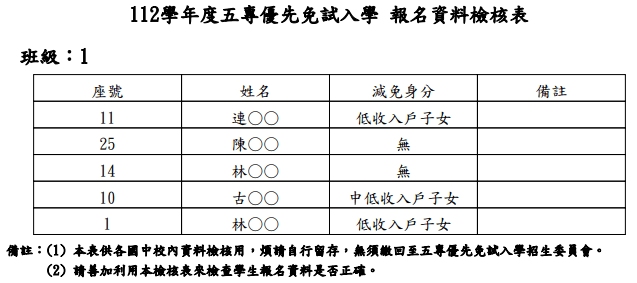 ❷
55
4、報名資料檢核(4/5)
01 集體報名系統
報名資料檢核表
學生基本資料與超額比序項目積分檢核
國中承辦教師與學生確認報名基本資料與超額比序項目積分內容是否正確
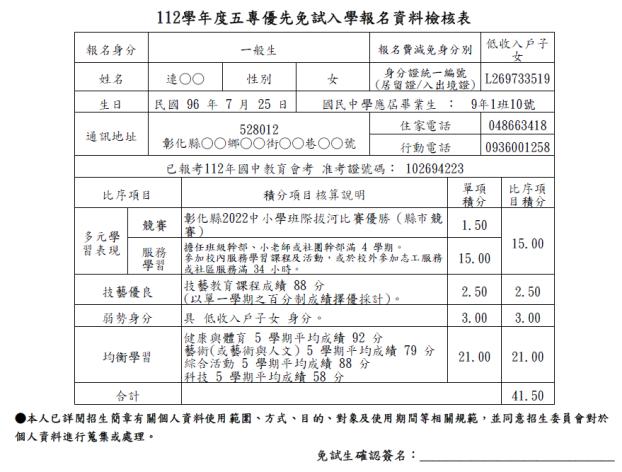 合計
56
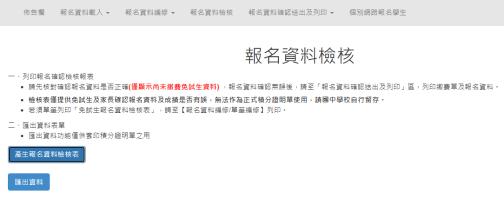 4、報名資料檢核(5/5)
01 集體報名系統
匯出資料
匯出檔案為學生報名資料之Excel檔案，國中承辦教師可於「國中集體報名系統-練習版」開放期間，匯出確認後的免試生報名資料，再於集體報名系統正式開放後，直接匯入報名資料使用。
    (練習版系統開放時間為112年4月14日10:00起至5月16日17:00止)
匯出檔案可用於「112學年度五專優先免試入學超額比序項目積分證明單輔助列印系統」，套印免試生報名用之積分證明單。
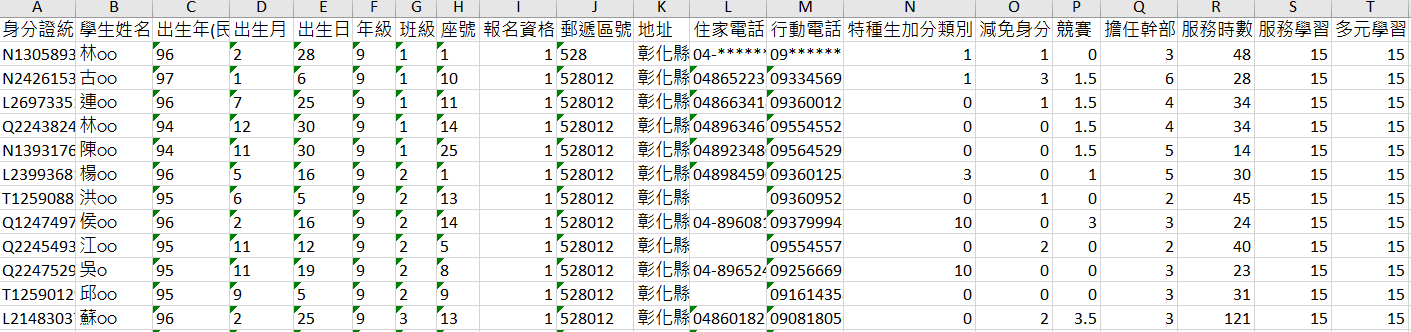 57
5、報名資料確認送出及列印 - 報名資料確認(1/17)
01 集體報名系統
報名資料確認、列印繳費單及繳交資料(表一～表五)
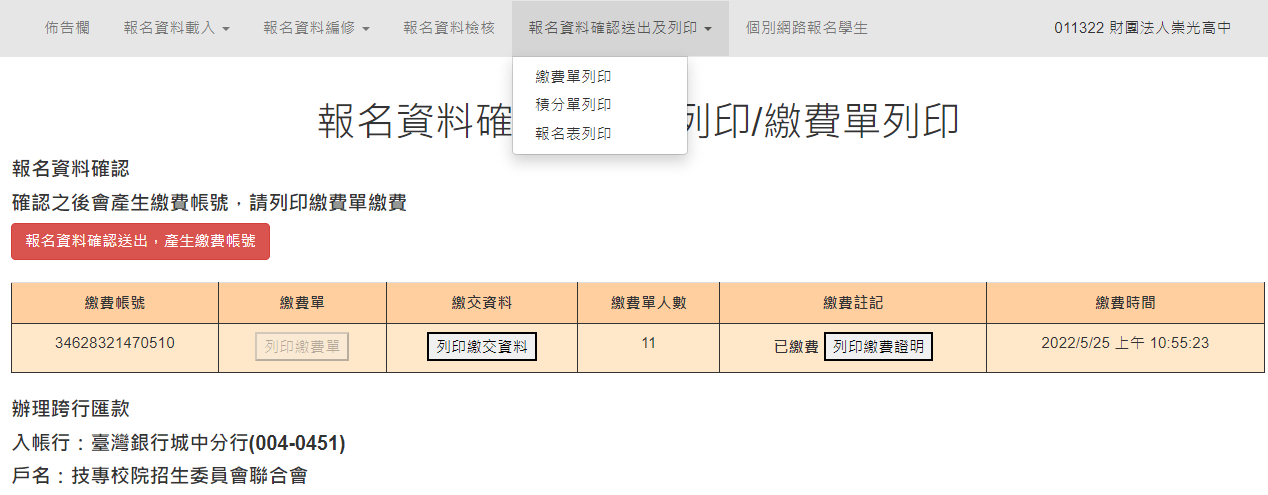 58
5、報名資料確認送出及列印 - 報名資料確認(2/17)
01 集體報名系統
報名資料確認
Step1 若資料已檢核無誤，點選「報名資料確認送出，產生繳費帳號」按鈕，完成報名流程。
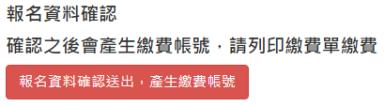 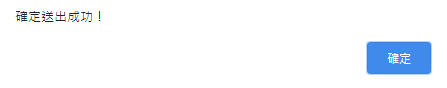 Step2 點選「確定」按鈕，產生繳費帳號，列印繳費單及繳交資料。
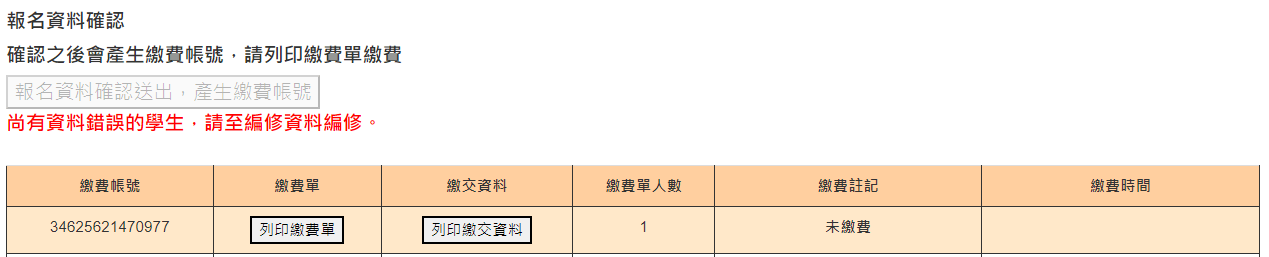 提醒：報名確認後即不得再修改資料，若尚須增加報名學生，請另再匯入報名學生資料或
            單筆新增，已完成「報名確認」之學生不得再次匯入。
59
5、報名資料確認送出及列印 - 報名資料確認(3/17)
01 集體報名系統
報名資料確認
報名資料確認如出現下列「尚有資料錯誤的學生，請至編修資料編修」訊息，請依訊息提醒內容，參照「3、報名資料編修」操作方式，再次進行報名資料編修作業。
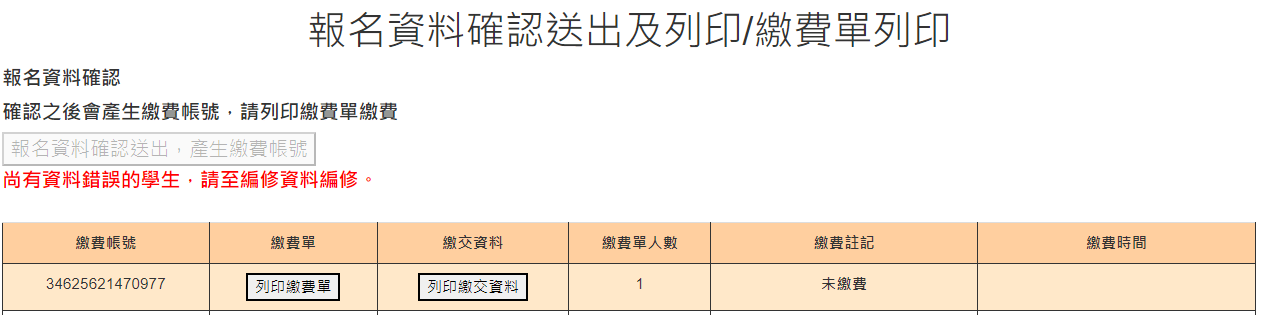 提醒：編修完成後，即可點選「報名資料確認送出，產生繳費帳號」按鈕，完成報名流程及
            列印繳費單、繳交資料。
60
5、報名資料確認送出及列印 - 列印繳費單(4/17)
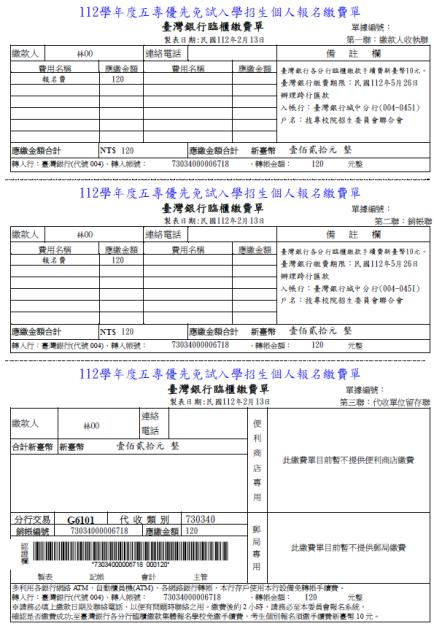 繳費單※繳費提醒
繳費「臨櫃或ATM轉帳繳費」
報名費須於112年5月26日15:00前完成繳費
01 集體報名系統
實繳報名費為已扣除國中學校作業費（作業費每人50元）之應繳(轉帳)金額
注意：請確認系統「繳費帳號」與「列印繳費單」之帳號相符。
61
5、報名資料確認送出及列印 - 列印繳費單(5/17)
繳費單※繳費提醒
已完成「報名確認」且在報名期間內尚未至臨櫃或ATM繳費前，發現報名「人數」及「減免資格」仍須修正。
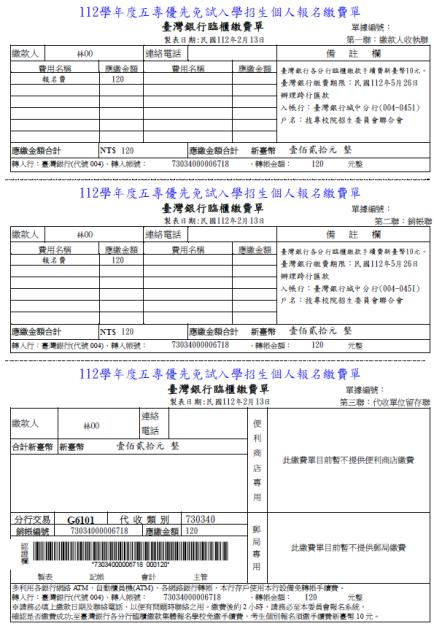 01 集體報名系統
請至「報名資料編修」編修正確資料後，再至「報名資料確認送出及列印」再次點按「                               」，報名系統將產生新的繳費帳號，請務必重新列印繳費通知單，使用新繳費帳號繳款。
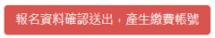 注    意!!
須以最新產出的繳費帳號繳費。
若以舊帳號繳費，造成繳款失敗，將導致報名失敗
62
5、報名資料確認送出及列印 - 提醒(6/17)
01 集體報名系統
※提醒
若已完成「報名確認」及「產生繳費帳號」，且在報名期間內尚未至臨櫃或ATM繳費前，發現報名人數及減免資格仍須修正。請參照「3、報名資料編修」操作方式，至「報名資料編修」編修正確資料後，點按「儲存」鈕，系統會顯示「彈跳視窗」提醒訊息【減免資格資料有異動，請確認報名學生資料無誤後，務必至「報名資料確認送出及列印」區，點按「報名資料確認送出，產生繳費帳號」，並列印繳費單。請以新產生之繳費單至臺灣銀行臨櫃或ATM轉帳繳交報名費。】
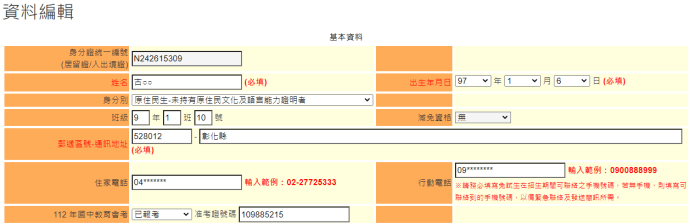 免試生編修前資料
彈跳視窗
原減免資格:無
(報名費300元)
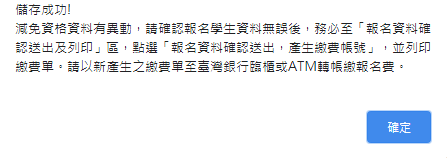 9碼
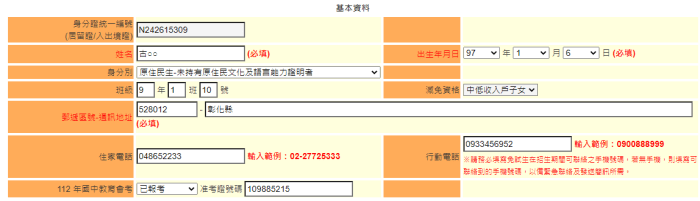 免試生編修後資料
異動減免資格:中低收入戶子女
(報名費120元)
請國中承辦教師皆完成學生資料編修並檢核無誤後，再點選「報名資料確認送出，產生繳費帳號」
63
9碼
○○銀行○○分行
1112. 05 . 26
櫃員收付之章
5、報名資料確認送出及列印 - 報名繳交資料(7/17)
表一：報名人數統計表
01 集體報名系統
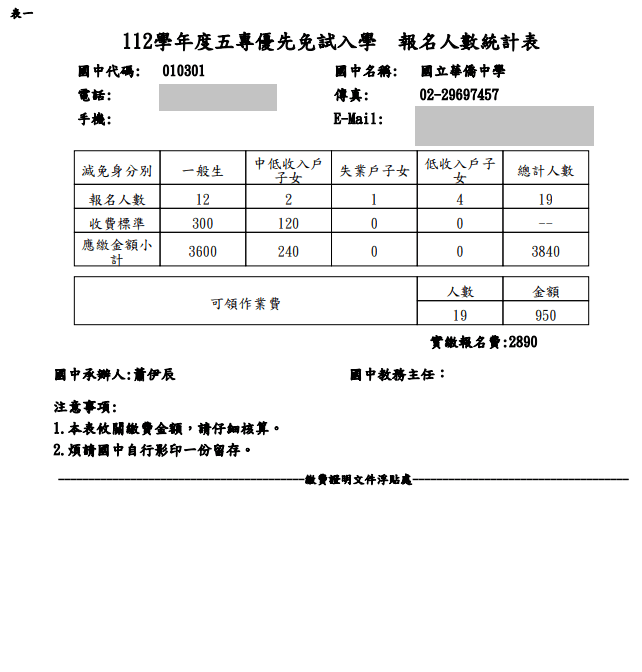 報名人數、實繳報名費金額之
    統計
繳費證明單影本黏貼於虛線處
    下方
繳費證明文件影印本浮貼處
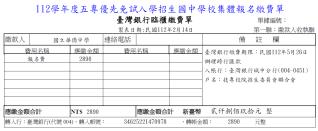 64
5、報名資料確認送出及列印 - 報名繳交資料(8/17)
表二、集體報名繳費清單
01 集體報名系統
提醒：中低收入戶子女檢附報名期間內有效日期之證明文件，減免60%報名費，
            每人新臺幣120元整
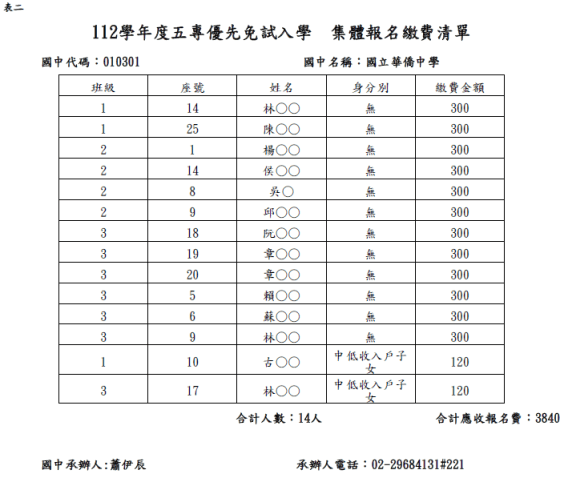 65
5、報名資料確認送出及列印 - 報名繳交資料(9/17)
表三、集體免收報名費名冊
01 集體報名系統
提醒：低收入戶子女及支領失業給付之子女檢附報名期間內有效日期之證明文件，
            免繳報名費
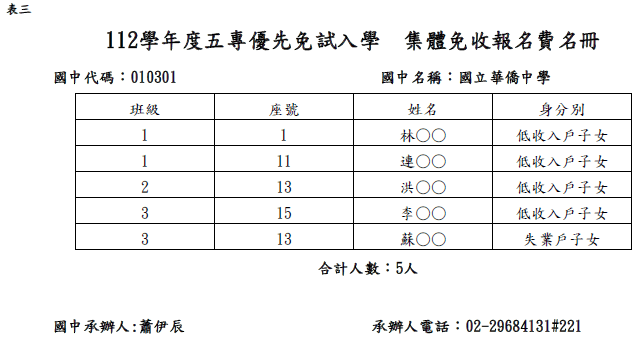 66
5、報名資料確認送出及列印 - 報名繳交資料(10/17)
表四、報名學生名冊
01 集體報名系統
表五、報名學生超額比序項目積分列表
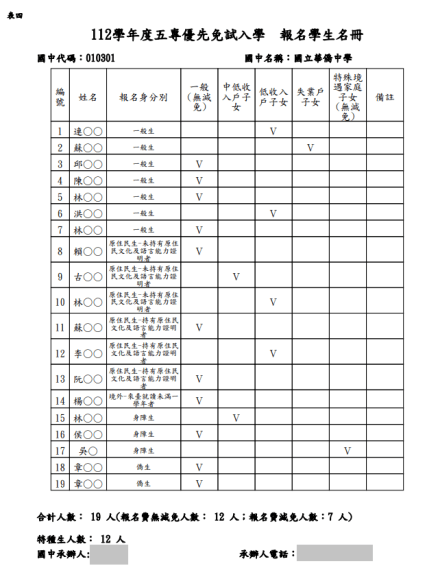 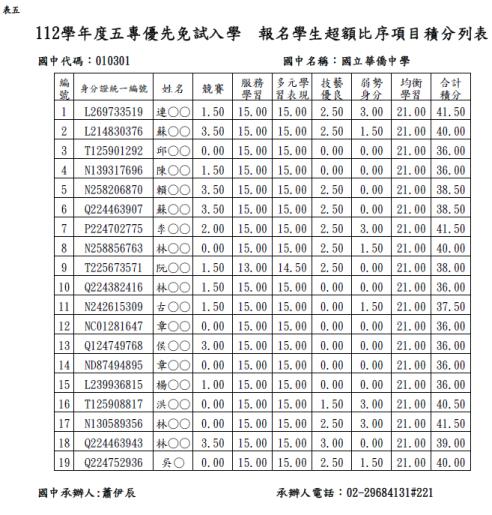 67
5、報名資料確認送出及列印 - 報名繳交資料(11/17)
報名資料郵寄封面
01 集體報名系統
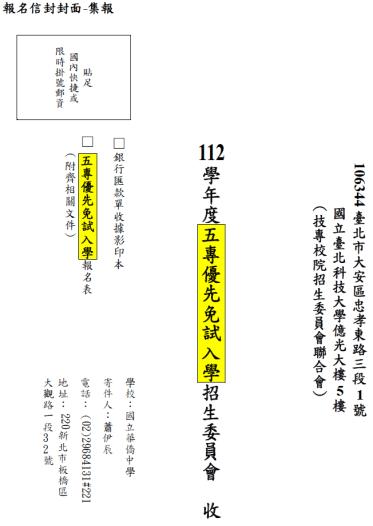 提醒：
國中端承辦教師勾稽檢核附件
學生報名表依報名學生名冊序號順序分別裝袋或裝箱
於112年5月26日(星期五)前快捷或限時掛號寄至本委員會完成報名
68
5、報名資料確認送出及列印 - 報名繳交資料(12/17)
01 集體報名系統
列印積分證明單	
「積分證明單列印」功能為提供國中端無法自校務系統產出積分證明單時使用
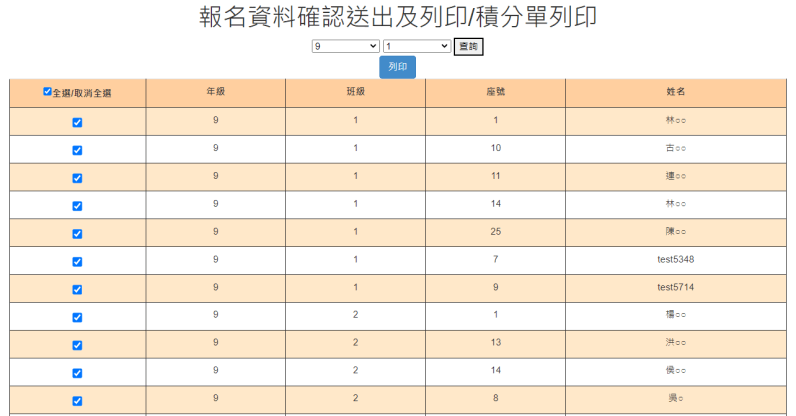 

操作方式：
勾選欲列印積分證明單學生
點取「全部列印」即 
     產出學生「超額比序
     項目積分證明單PDF」
69
5、報名資料確認送出及列印 - 報名繳交資料(13/17)
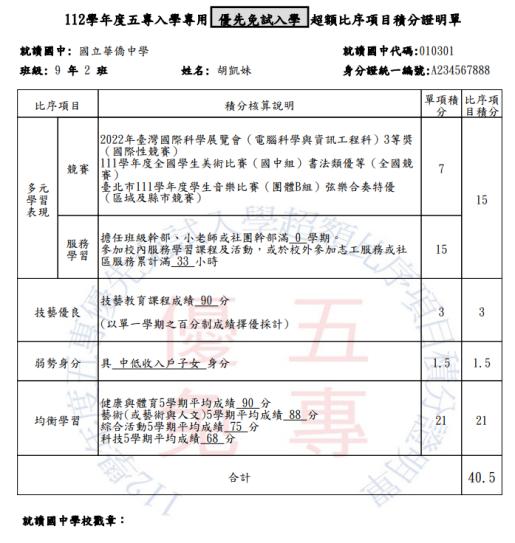 01 集體報名系統
提醒：
務必加蓋免試生就讀國中學校戳章，未加蓋學校戳章之積分證明單視為無效。
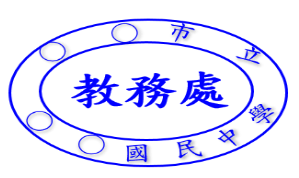 70
5、報名資料確認送出及列印 - 報名繳交資料(14/17)
01 集體報名系統
查詢是否已繳費
報名費確認收訖無誤後，系統更新繳費狀態資訊。
注意!!  請確認系統「繳費帳號」與「列印繳費單」之帳號相符。
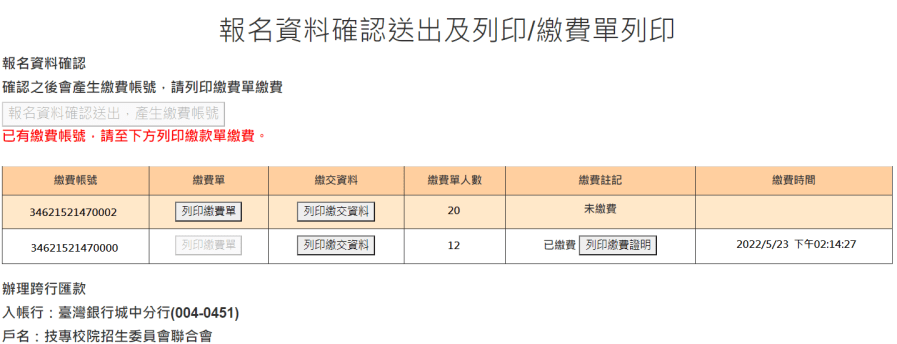 此範例為該國中學校共有兩筆報名紀錄，每筆報名之繳費帳號均不相同。
71
超額比序項目積分證明單輔助列印系統
5、報名資料確認送出及列印 - 報名繳交資料(15/17)
112學年度五專入學專用優先免試入學超額比序項目積分證明單輔助列印系統提供國中學校列印免試生積分證明單，開放時間為112年4月12日10:00起至5月31日17:00止，請至五專優先免試入學招生網站/「國中學校作業系統」點選連結
01 集體報名系統
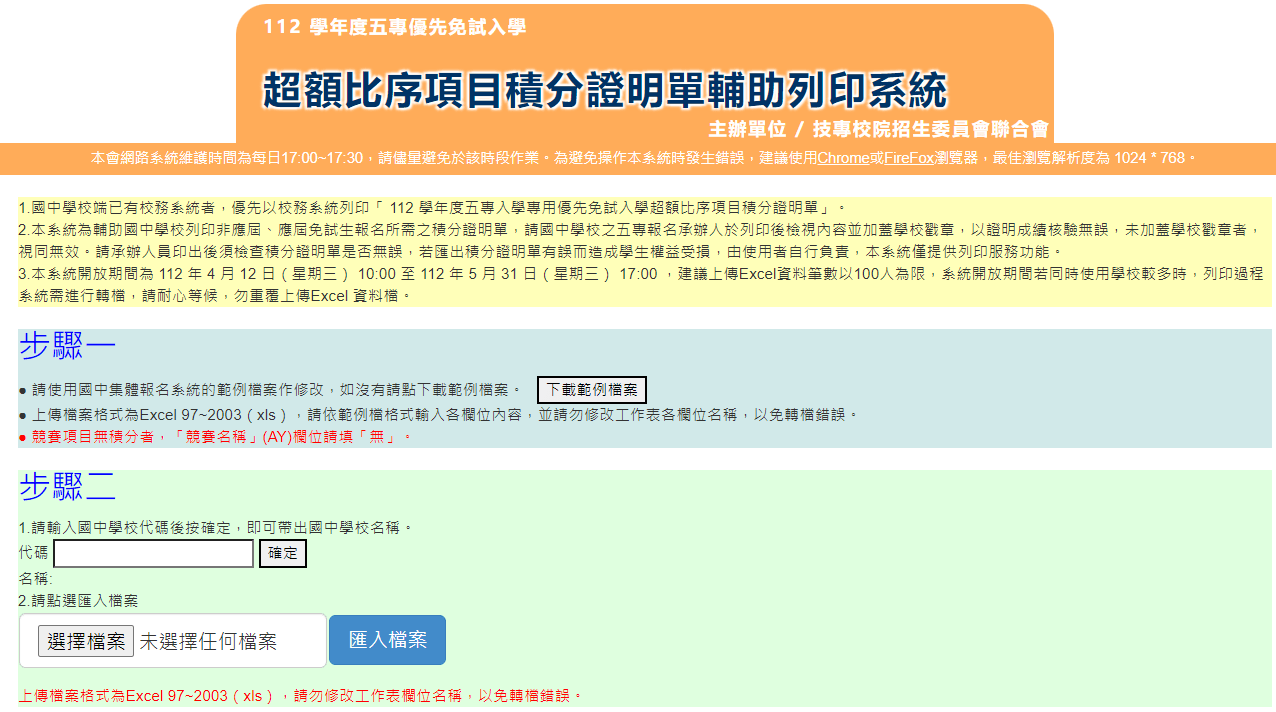 72
5、報名資料確認送出及列印 - 報名繳交資料(16/17)
01 集體報名系統
列印報名資料表
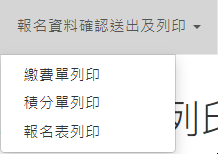 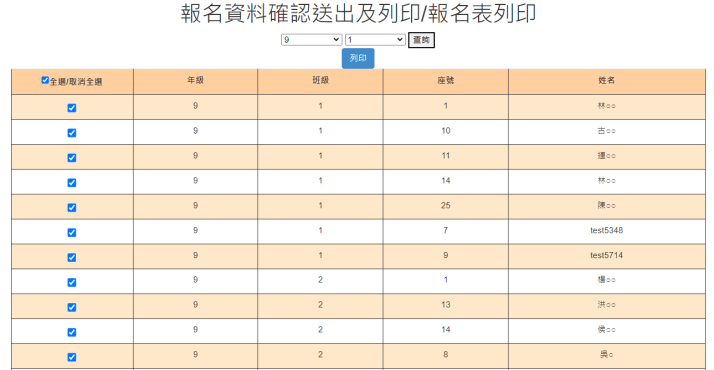 

操作方式：
勾選欲列印報名表學生
點取「全部列印」即 
     產出學生「報名資料表PDF」
73
5、報名資料確認送出及列印 - 報名繳交資料(17/17)
01 集體報名系統
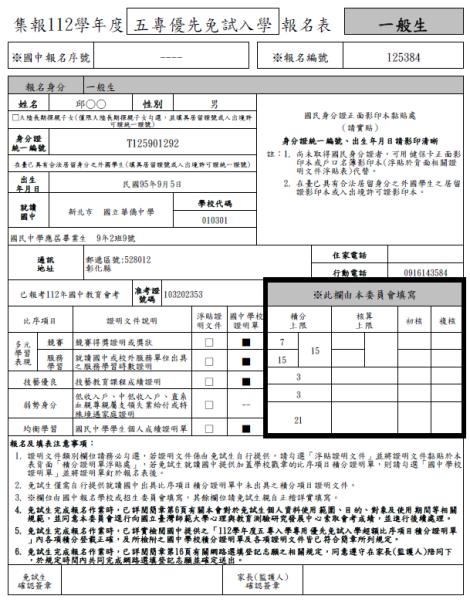 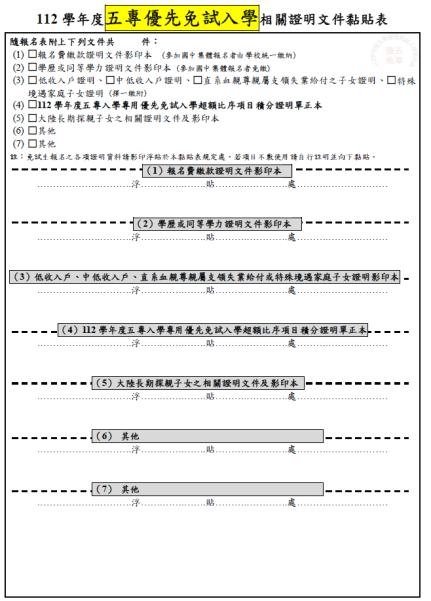 提醒：
若免試生報名身分別為-大陸長期探親子女，印下報名表後，務必自行勾選此欄位。
74
6、個別網路報名學生
01 集體報名系統
查詢個別網路報名學生
送出狀態及繳費註記
可匯出學生資料
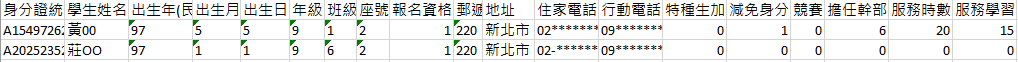 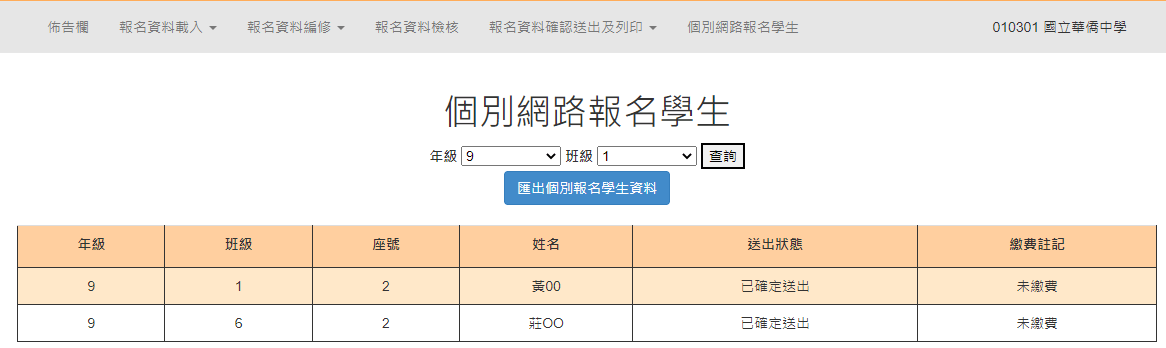 75
貼心
提醒
如操作系統時，有異常或錯誤訊息，修正報名資料檔案後，仍無法上傳成功，請截取螢幕畫面、報名資料檔案E-mail至u_5@ntut.edu.tw，俾利瞭解異常情形及處理、回覆。
76
112/5/23(二)10:00～5/26(五)15:00止
1、免試生個別報名基本資料登錄
進入個別報名系統
輸入身分證統一編號(居留證號或入出境許可證號)(英文字母大寫)
  出生年月日(6碼，如:970101)
  驗證碼
02 個別報名系統
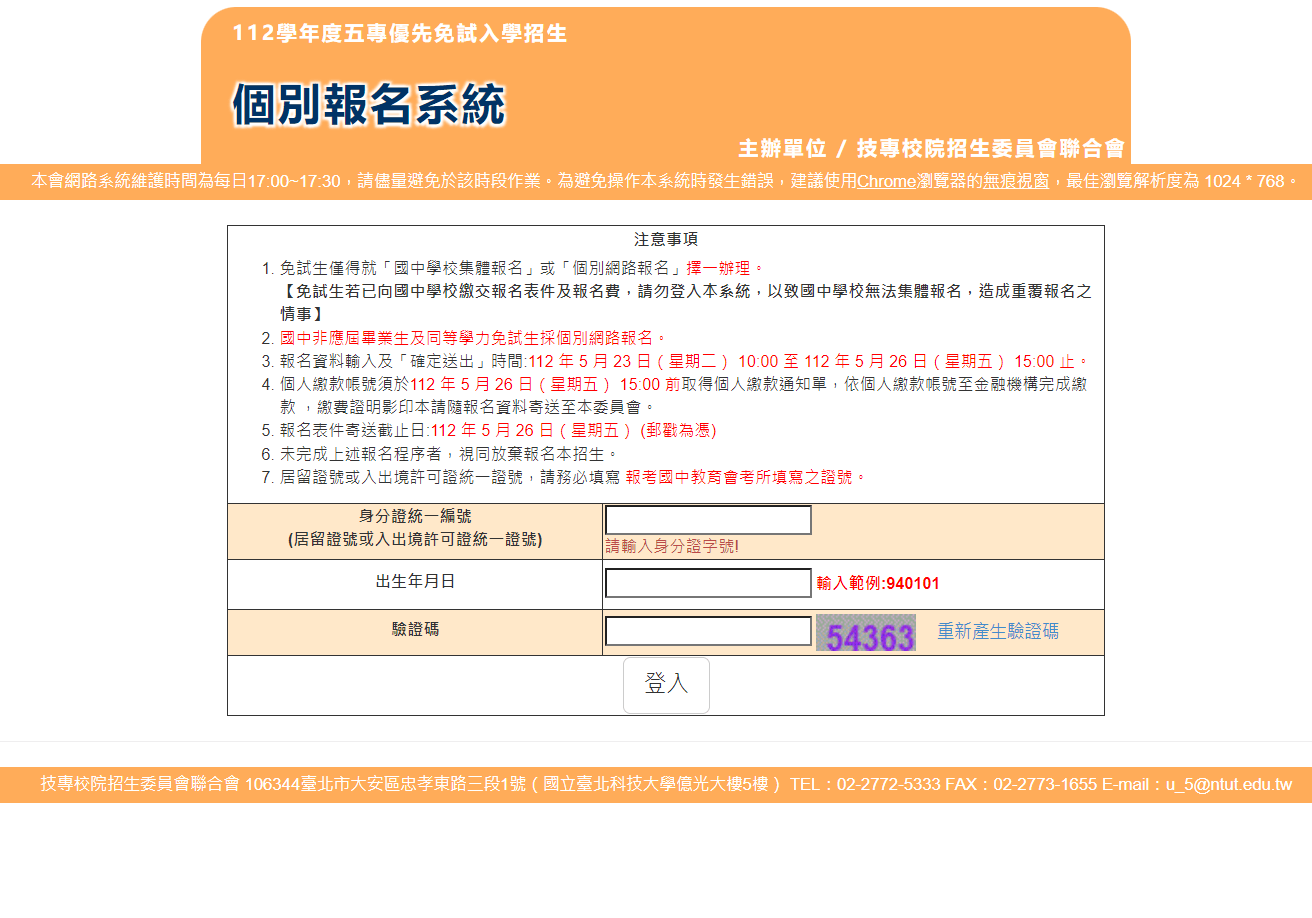 970101
※提醒：免試生若已向國中學校繳交報名表及報名費，請勿登入個別網路報名
                系統，以致國中學校端無法集體報名。
77
2、詳讀個資權益及隱私權保護、注意事項
登入個別報名系統後，請詳讀「個資權益及隱私權保護、注意事項」，以免權益受損
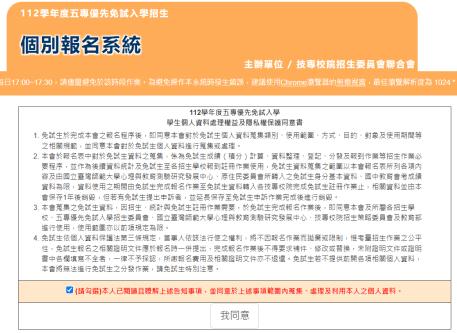 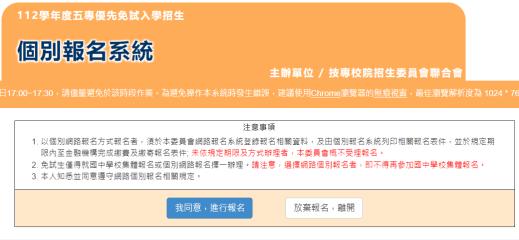 2
提醒!應屆畢業生若點選「我同意，進行報名」及「確定」鈕
即不得再參加國中學校集體報名，系統將鎖住身分資料
1
02 個別報名系統
詳讀說明後
請勾選
詳讀注意事項
若要個別報名，請點選「我同意，進行報名」
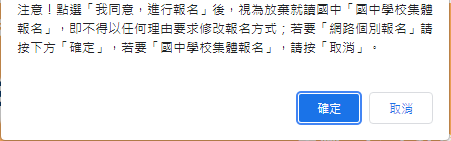 78
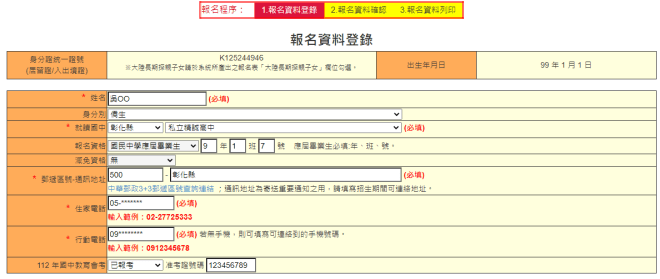 3、報名資料登錄
2 報名資料確認
3 報名資料列印
1 報名資料登錄
4 黏貼表件及寄出
登錄個人基本資料
02 個別報名系統
9碼
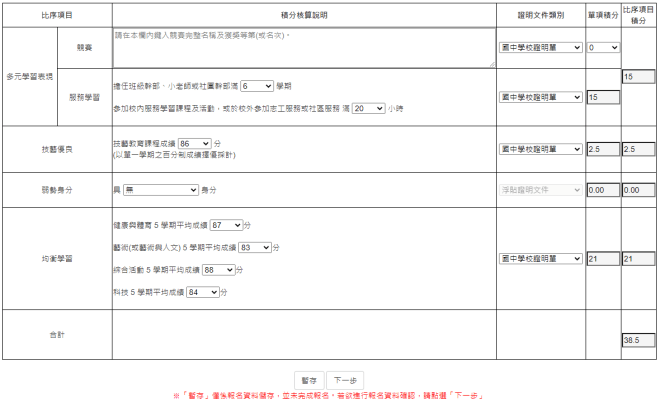 請登錄向國中學校申請且學校用印之112學年度五專優先免試入學超額比序積分證明單上之各項積分資料/
或自行提供各項積分證明文件內容上之成績資料及競賽證明
合計
下一步
79
4、報名資料確認
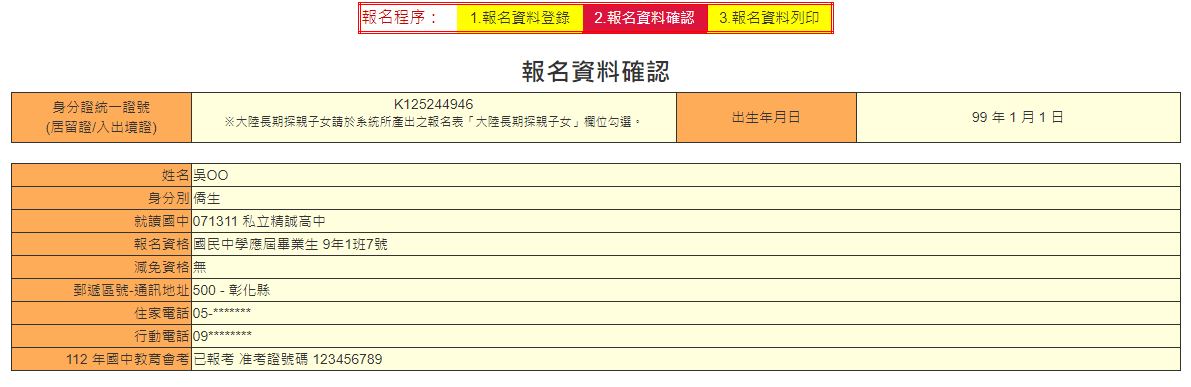 2 報名資料確認
3 報名資料列印
1 報名資料登錄
4 黏貼表件及寄出
請詳閱報名資料登錄內容是否正確，若需修正，請點選「返回上一頁」鈕，修改報名資料；
若報名資料正確無誤，請點選「確定送出」鈕
02 個別報名系統
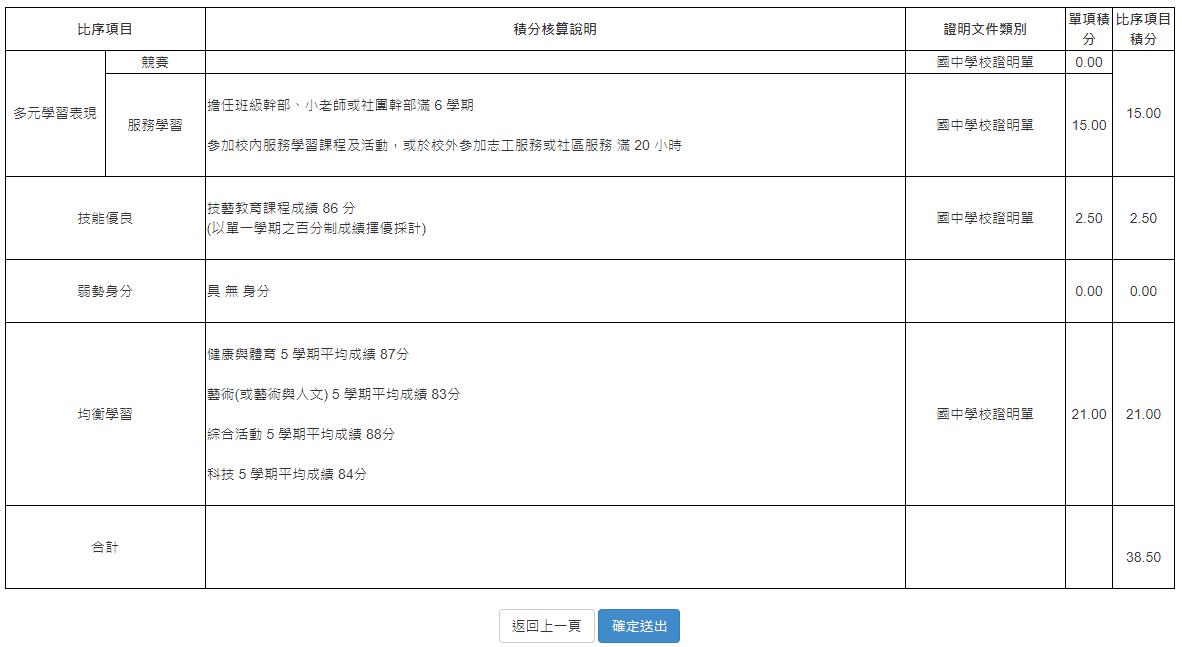 ※提醒：報名資料確定送出後，即不能修改，請審慎核對資料。
確定送出
80
5、報名資料列印
※提醒：務必於期限內繳交報名費，並確認繳費成功。
列印繳費單(臺灣銀行繳費單)
信封封面
報名資料表(共2頁)-黏貼身分證正面(或健保卡正面)影印本、國中學校
    出具112學年度五專優先免試入學超額比序積分證明單、相關證明文件
2 報名資料確認
3 報名資料列印
1 報名資料登錄
4 黏貼表件及寄出
02 個別報名系統
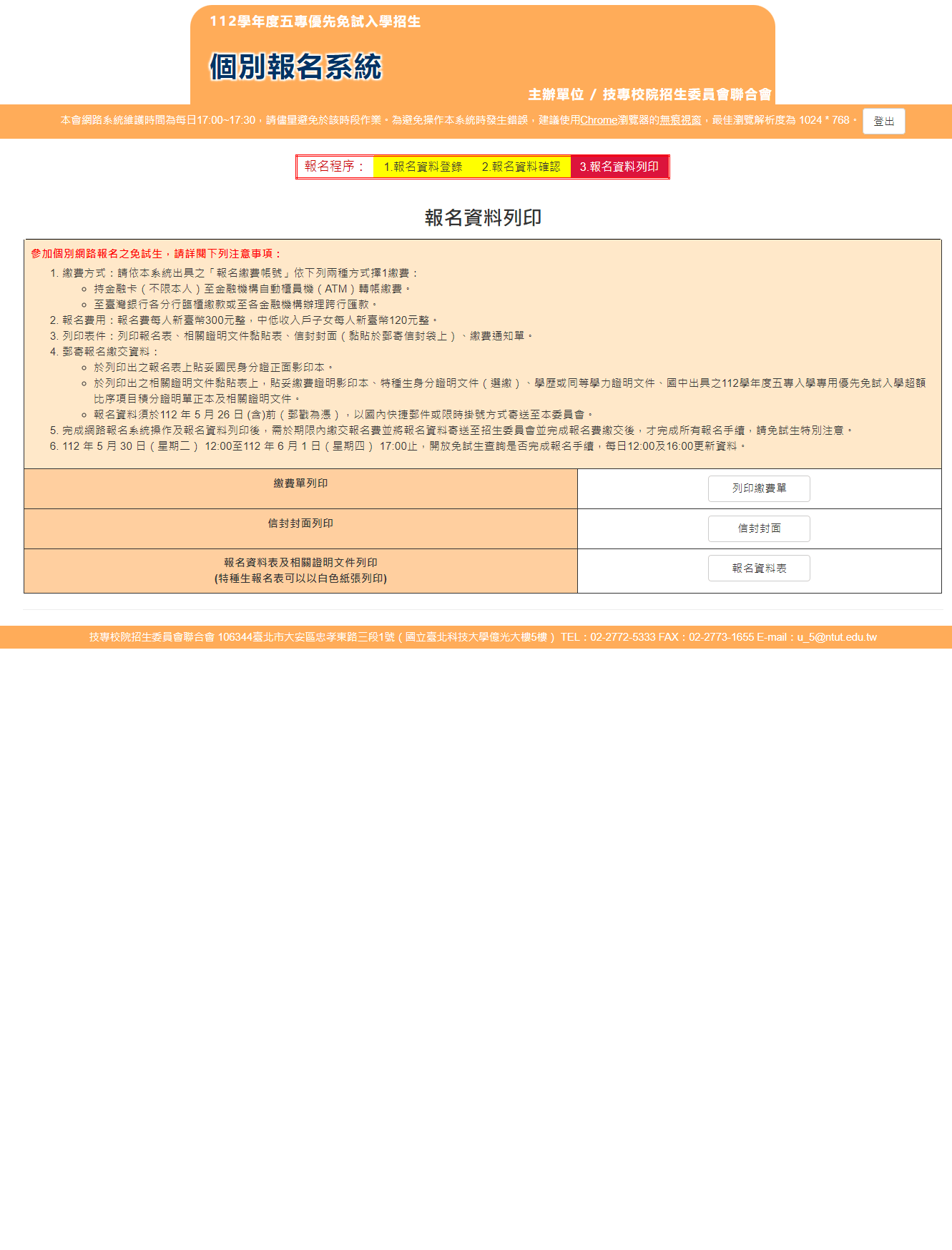 81
6、黏貼表件及寄出
報名表-第2頁
報名表-第1頁
繳費單
2 報名資料確認
3 報名資料列印
1 報名資料登錄
4 黏貼表件及寄出
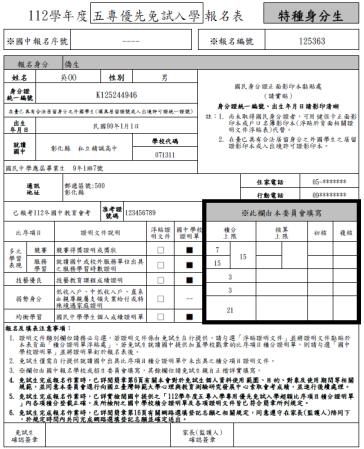 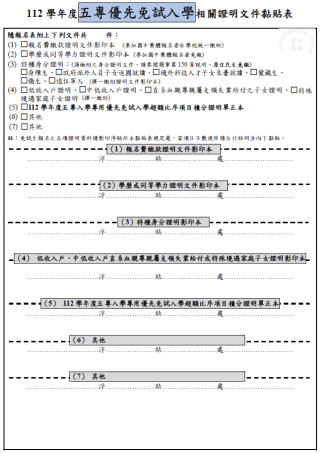 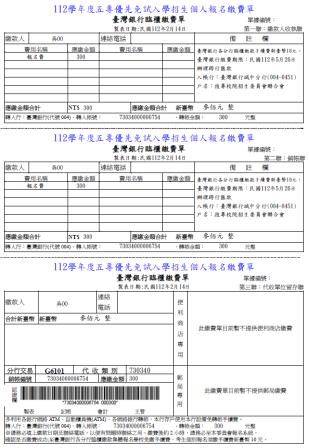 個報
個人報名費繳費帳號
02 個別報名系統
貼妥身分證正面影本或健保卡正面影本/居留證影本
黏貼繳費證明影印本
黏貼學歷證明/學期成績單影印本
至全國臺灣銀行各地分行繳費；或其他金融機構跨行匯款、使用ATM(自動櫃員機)或網路ATM轉帳繳費者(手續費自付)
若印出資料有誤，請直接於紙本上修改正確資料，並蓋上個人印章。
黏貼特種身分證明影印本
黏貼弱勢身分證明影印本
黏貼超額比序項目積分證明單正本
黏貼其他(得獎)證明影印本
簽名
簽名
82
6、黏貼表件及寄出
信封封面
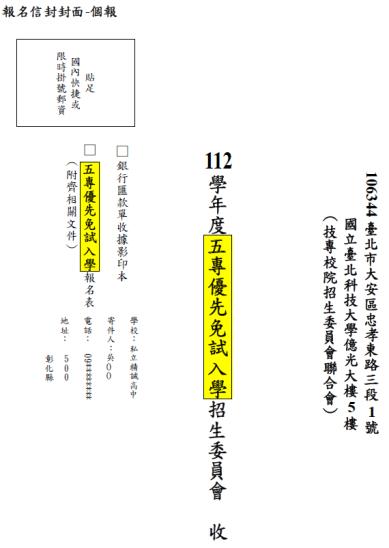 02 個別報名系統
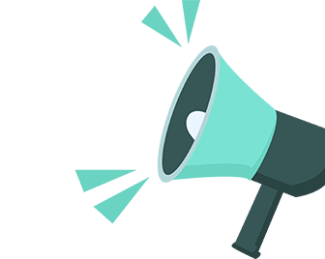 ※提醒：報名學生勾稽檢核附件，將「112學年度五專優先免試入學報名表、相關證明文件黏貼表」裝入A4信封，信封封面黏貼於信封外，於112年5月26日(星期五)前(郵戳為憑)，以國內快捷或限時掛號方式寄至本委員會
83
1、系統登入
進入國中學校查詢系統
登入帳號為國中學校代碼(6位數)
　　密碼為國中學校自行設定之密碼，同會議報名、
            簡章購買系統
　　驗證碼
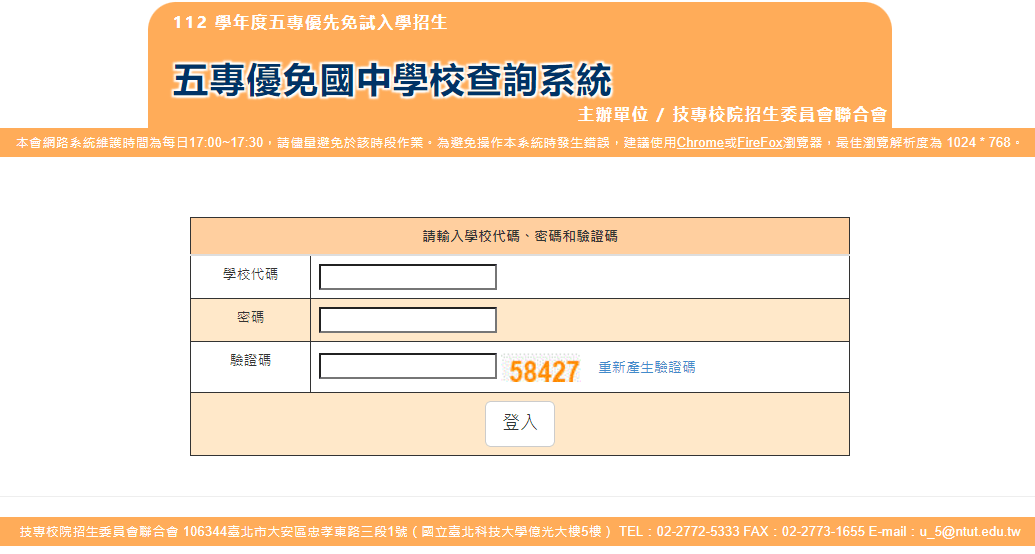 03 國中學校查詢系統
84
2、列印繳費證明單
112/5/30(二) 12:00~ 112/8/31(四) 17:00止
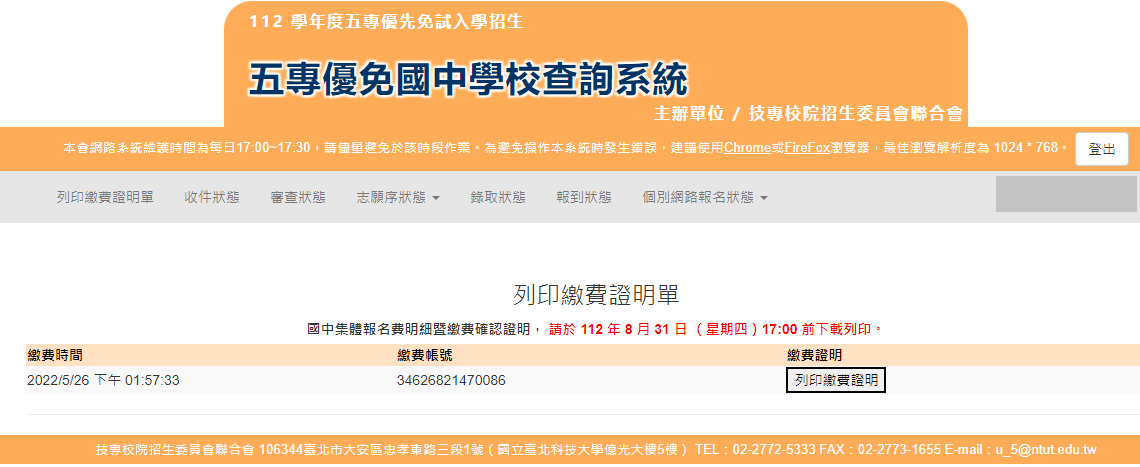 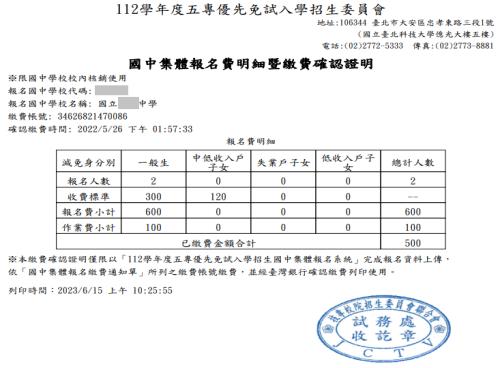 03 國中學校查詢系統
85
3、收件狀態
112/5/30（二）12:00起　開放查詢是否完成報名手續
免試生之姓名為全名顯示
狀態：已收件－本委員會收到報名資料
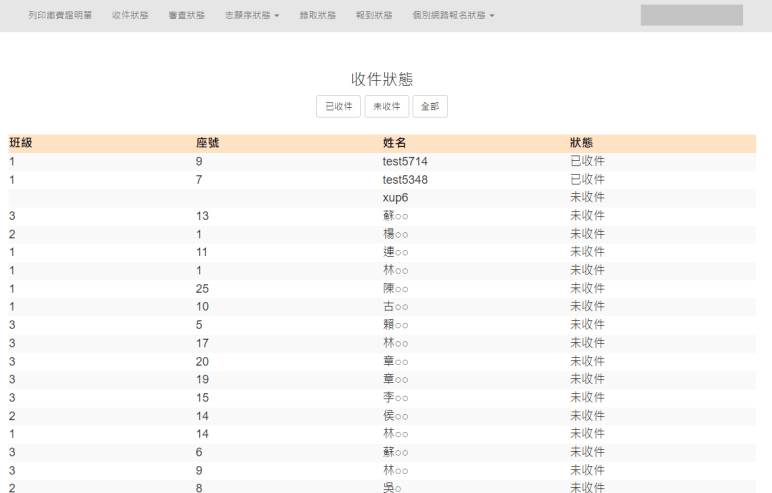 03 國中學校查詢系統
86
４、審查狀態
112/5/30（二）12:00起　查詢審查狀態
免試生之姓名為全名顯示
狀態：審查中、審查通過、審查不通過-註明原因
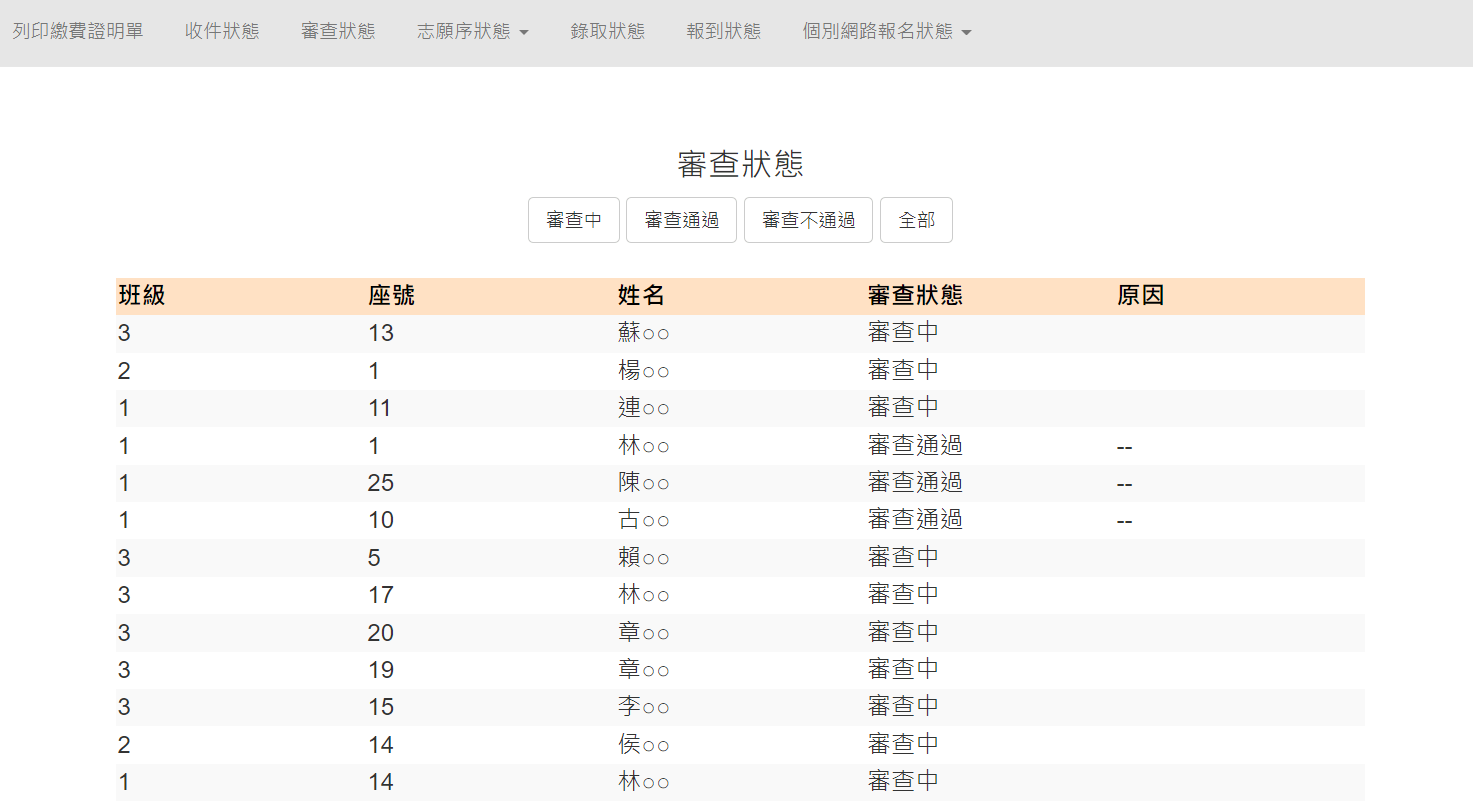 03 國中學校查詢系統
87
112/6/8（四）10:00起　
查詢免試生志願序送出狀態
5、志願序狀態-暫存就讀志願表列印
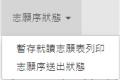 狀態：未確定送出
顯示免試生選填志願數
列印學生暫存就讀志願表pdf檔
    (供國中承辦教師可協助學生列印檢核)
提醒學生尚未完成網路選填登記志願
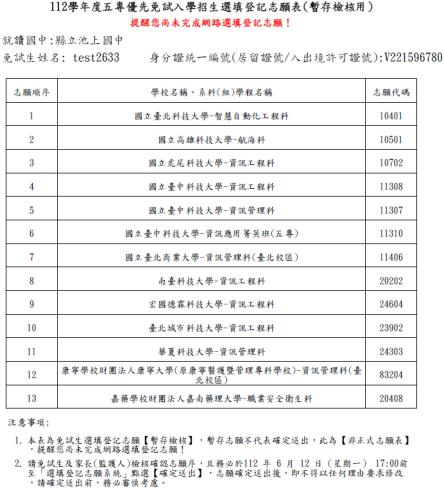 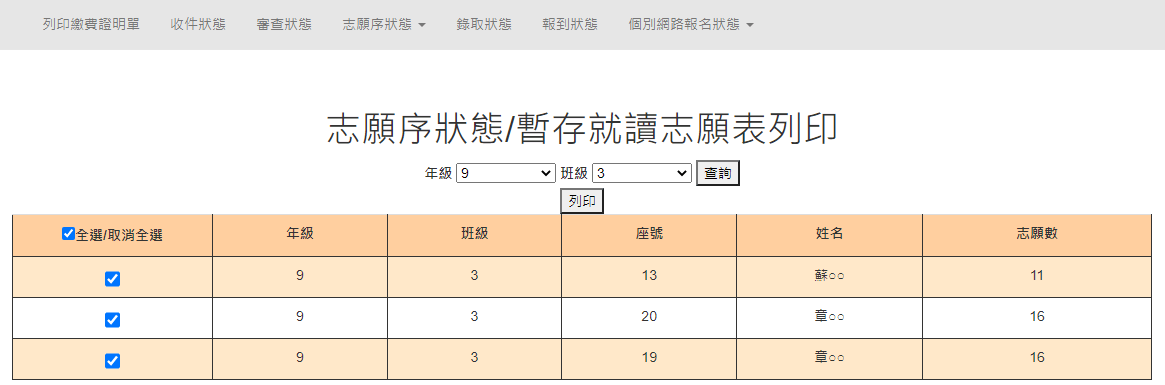 03 國中學校查詢系統
88
5、志願序送出狀態
112/6/8（四）10:00起　查詢免試生志願序送出狀態
狀態：確定送出、未確定送出
顯示免試生選填志願數
匯出志願序送出狀態excel檔
匯出全部學生志願表pdf檔(供國中承辦教師可協助學生列印志願表)
※提醒：確定送出之登記志願表將產生條碼。
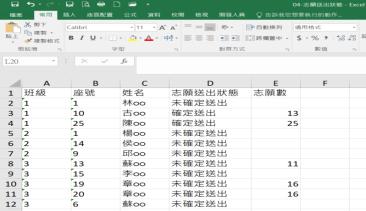 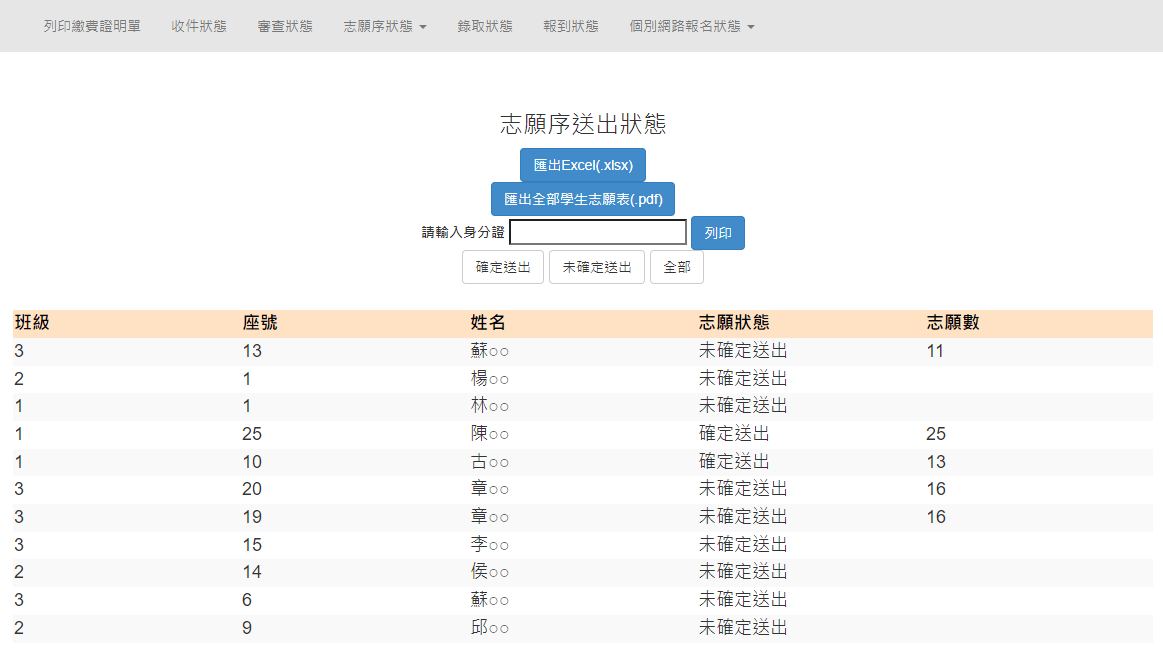 03 國中學校查詢系統
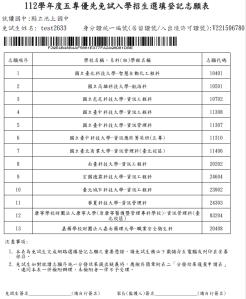 89
6、錄取狀態
112/6/15（四）9:00起至 112/8/31 （四） 17:00止
免試生之姓名為全名顯示
狀態：錄取校科(組)、未錄取
匯出錄取狀態excel檔
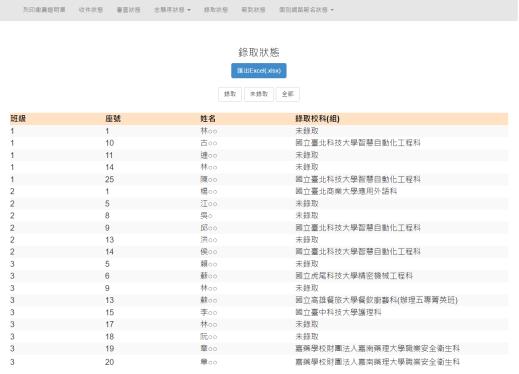 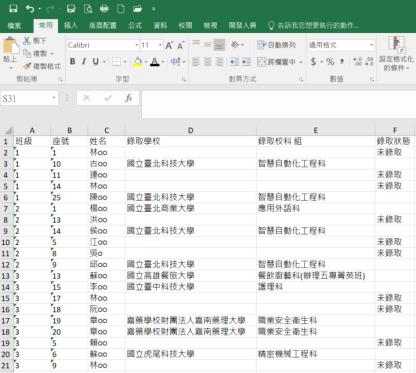 03 國中學校查詢系統
90
7、報到狀態
112/6/15（四）9:00起至 112/8/31 （四） 17:00止
免試生之姓名為全名顯示
狀態：錄取校科(組)、報到、未報到、報到後放棄
匯出報到狀態excel檔
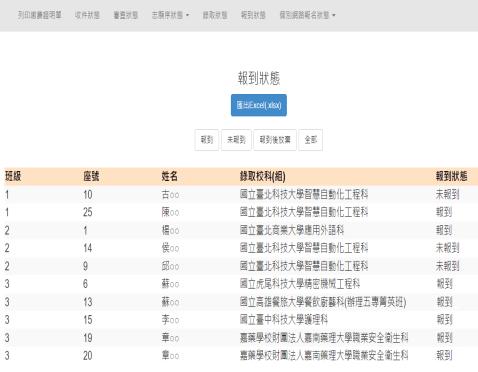 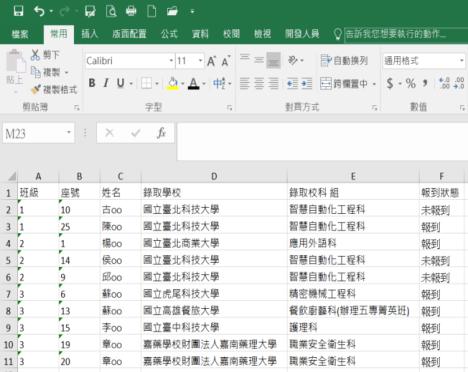 03 國中學校查詢系統
91
8、個別網路報名狀態
國中承辦教師可查詢「個別網路報名」免試生之
收件狀態審查狀態志願序送出狀態錄取狀態報到狀態
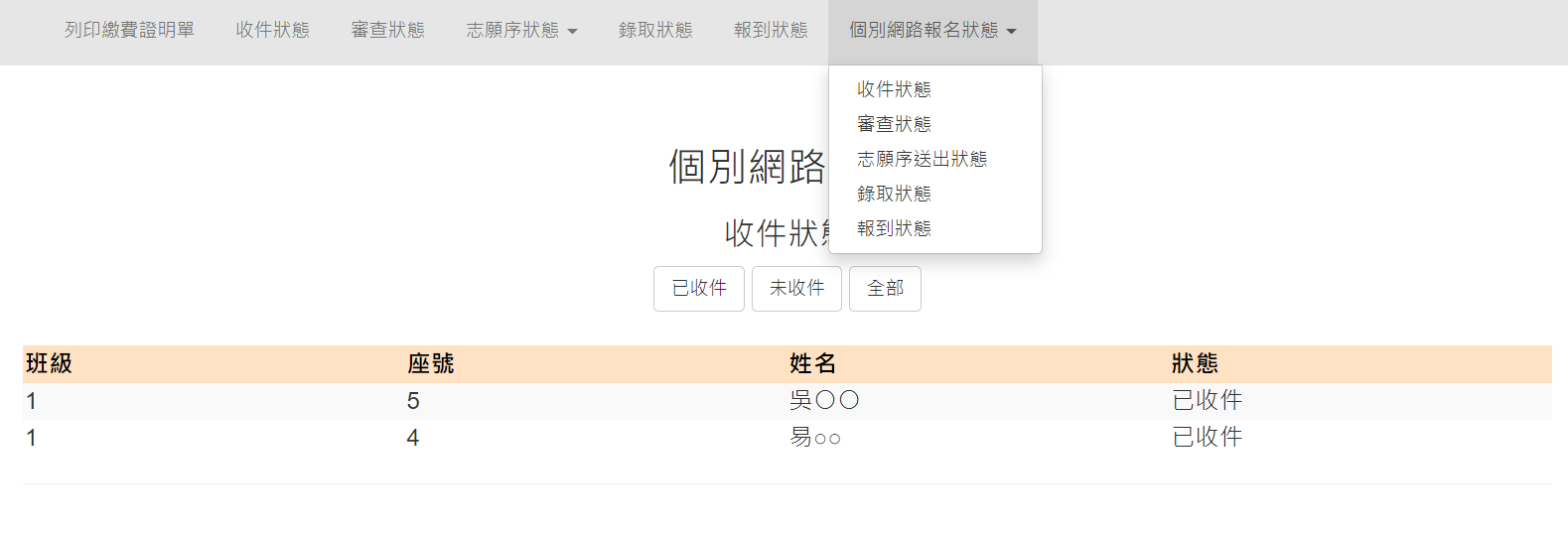 03 國中學校查詢系統
92
1、系統登入
進入免試生查詢系統
登入輸入身分證字號(居留證號或
           入出境許可證統一證號)
　　輸入出生年月日(6碼)
　　驗證碼
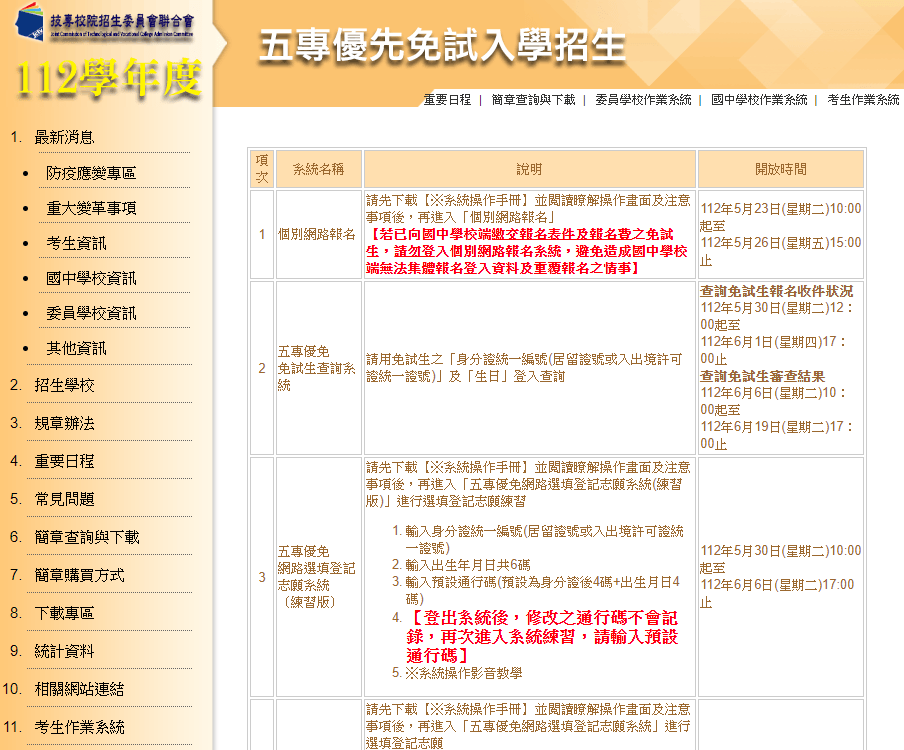 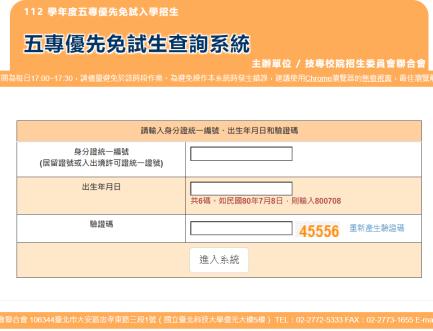 五專優免
免試生查詢系統
04 免試生查詢系統
考生作業系統
93
2、查詢收件狀態
112/5/30（二）12:00起至 112/6/1（四）17:00止
免試生之姓名為全名顯示
狀態：已收件或未收件
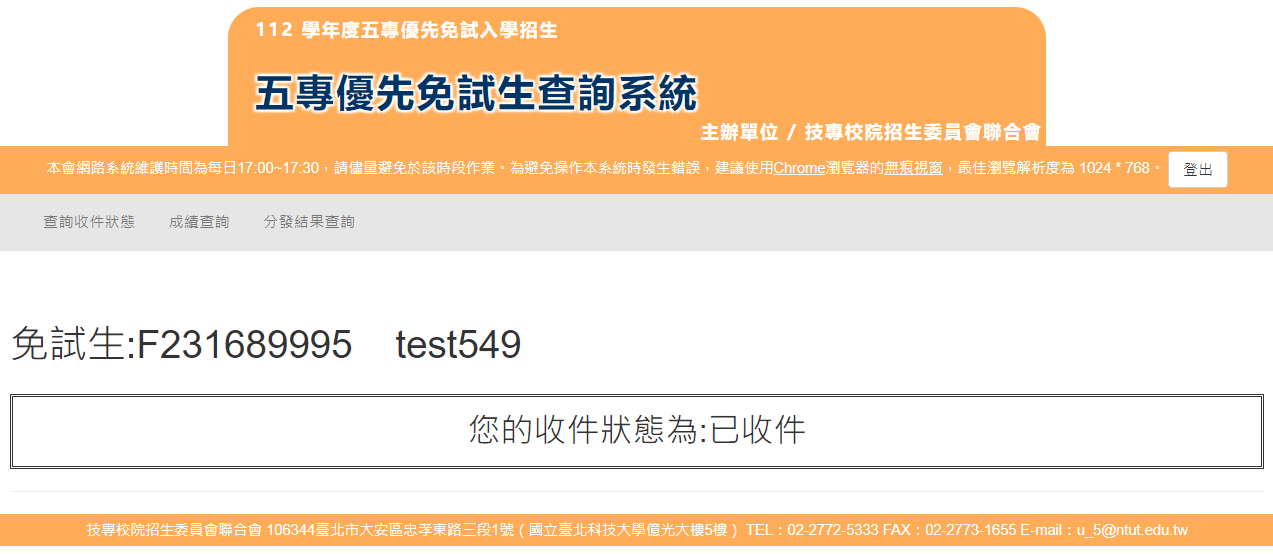 04 免試生查詢系統
94
3、成績查詢
112/6/6（二）10:00成績查詢 (不含國中教育會考及志願序積分)
112/6/9（五）15:00成績查詢 (含國中教育會考，但不含志願序積分)
審查狀態【通過】可查詢成績且可列印
不含國中教育會考及含國中教育會考成績單
審查狀態【不通過】
系統不產出成績單，顯示不通過之原因
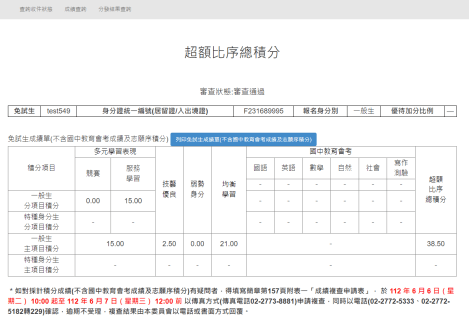 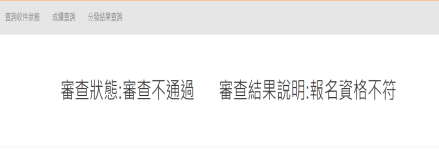 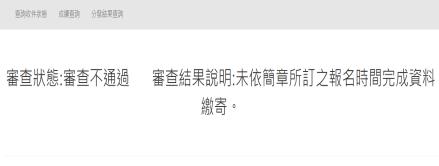 04 免試生查詢系統
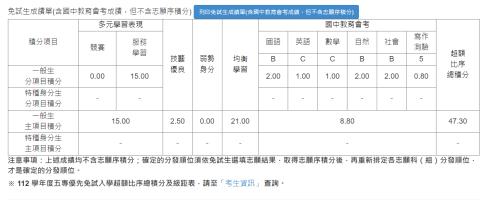 95
4、分發結果查詢
112/6/15（四）9:00起
分發結果：錄取之校科(組)、未錄取之原因
若錄取第1志願序，其第2志願序以後僅顯示志願序(反灰)
若未錄取，分發結果顯示「未錄取，未達錄取標準」
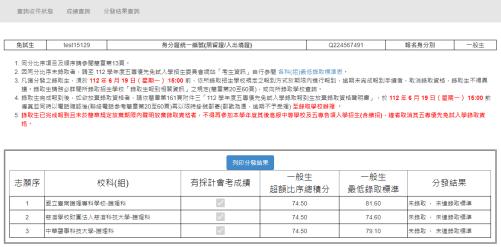 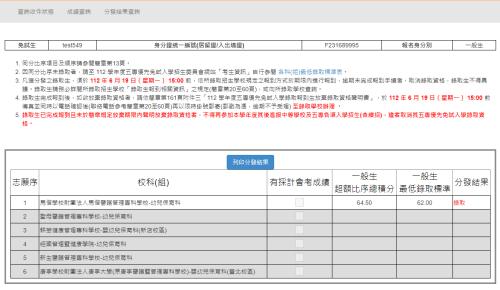 04 免試生查詢系統
錄取生請務必詳閱所錄取招生學校「錄取生報到相關資訊」之規定，或向所錄取學校查詢辦理報到手續，逾期未完成報到手續者，取消錄取資格，錄取生不得異議。
96
【練習版】112/5/30(二) 10:00 起至 6/06(二) 17:00止
【正式選填】112/6/08(四) 10:00 起至 6/12(一 ) 17:00止
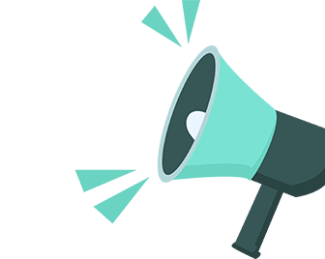 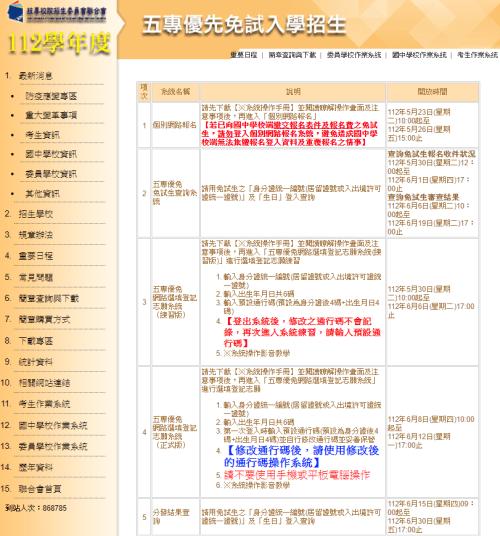 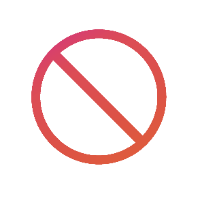 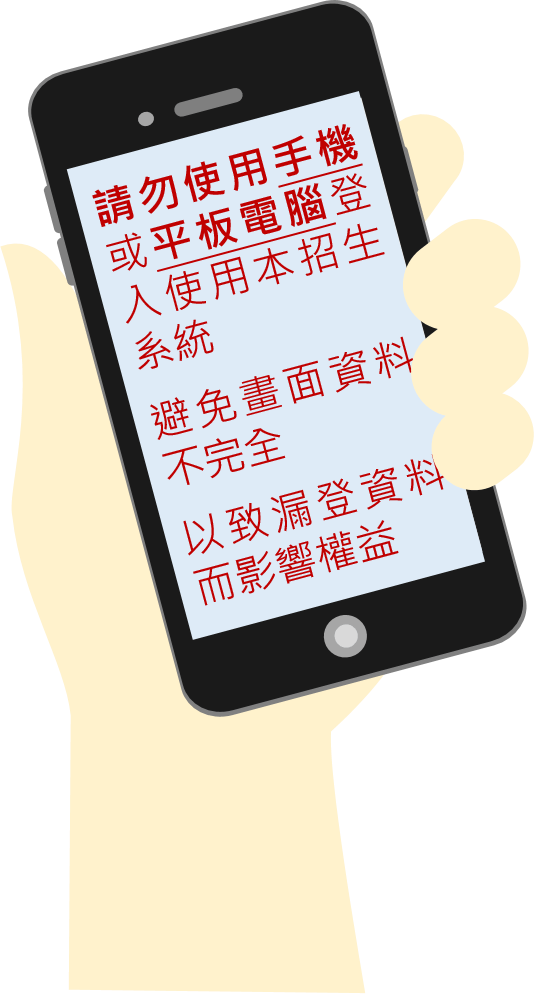 五專優免網路選填登記志願系統
考生作業系統
https://www.jctv.ntut.edu.tw/u5/contents.php?academicYear=111&subId=265
05 選填登記志願系統
登入系統前，請先下載【系統操作手冊】詳讀手冊資訊及選填志願流程
97
正式選填登記志願時間
112/6/08(四) 10:00 起至 6/12(一) 17:00止
選填登記志願注意事項提醒
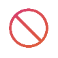 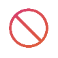 請勿使用     平板、    手機登入選填登記志願系統
請留意！不得同時開啟多個瀏覽器重覆登入系統。同一時間、同一帳號僅允許一人上網選填登記志願
為避免網路壅塞，請儘早上網選填登記志願，逾期概不受理
五專優先免試為全國一區，選填登記志願最多30個為限
選填志願前，請與家長充分溝通、確認志願順序，再登入系統選填
自行設定之通行碼為重要憑證，請務必列印或下載，並妥善保存
志願一旦點選【確定送出】即無法修改，請審慎考量確認志願及志願序
志願送出之後，系統畫面顯示【您已完成網路選填登記志願】訊息並產生志願表
務必列印或下載志願表存檔，以免申請分發結果複查時 ，未檢附不予受理
“
“
05 選填登記志願系統
98
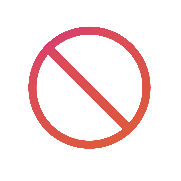 1、系統登入
請使用google chrome瀏覽器
進入選填登記志願系統
登入輸入身分證統一編號(居留證號或入出境許可證統一證號)
　　輸入出生年月日(6碼)
　　輸入預設通行碼
           (首次登入請先使用預設通行碼-身分證後4碼+出生月日4碼)
        驗證碼
　　登入後，務必設定新通行碼(不可輸入空格及中文字，並留意大小寫)
請勿使用手機或平板電腦登入使用本招生系統
避免畫面資料不完全
以致漏登資料而影響權益
輸入後可點選小眼睛圖示，檢視輸入通行碼是否正確
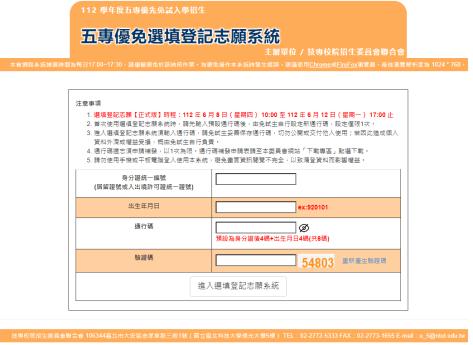 ex:970101
05 選填登記志願系統
99
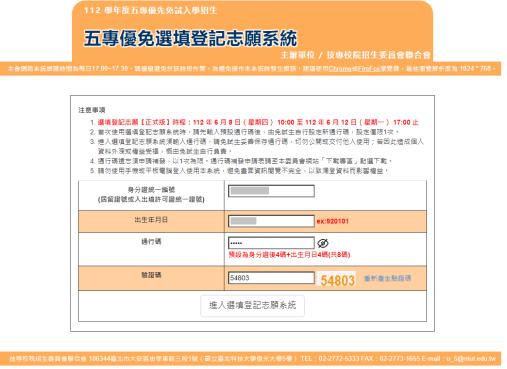 2、設定新通行碼
首次登入，先以預設通行碼登入後，再自行設定通行碼，設定完成後，務必儲存/列印通行碼設定表並妥善保存及熟記。
先輸入預設通行碼登入
ex:970101
輸入後可點選小眼睛圖示，檢視輸入通行碼是否正確
自行設定通行碼 (不可輸入空格及中文字，並留意大小寫)
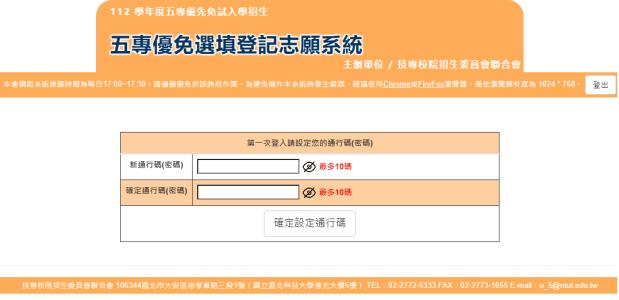 05 選填登記志願系統
通行碼切勿提供給他人使用，如因此造成個人資料外洩或權益受損，概由免試生自行負責
100
3、列印、儲存設定通行碼
免試生自行設定通行碼確定後，務必請儲存或列印通行碼設定表並妥善保存及熟記。
儲存、列印通知碼
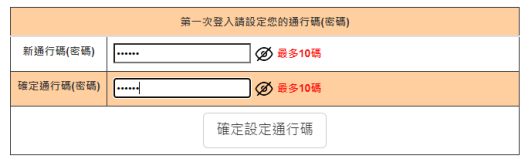 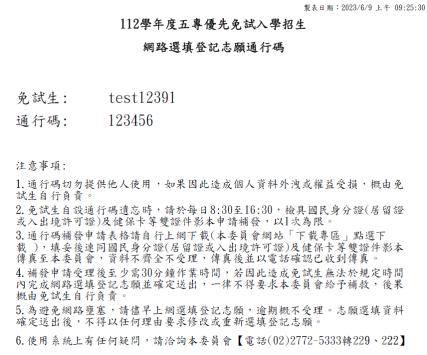 ❷

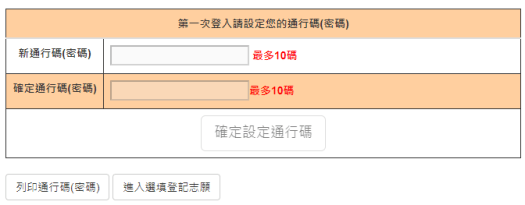 
❷
05 選填登記志願系統
遺忘自設通行碼：請至本委員會網站「下載專區」下載【忘記通行碼申請切結書】，填妥資料、黏貼雙證件影印本，傳真(02-2773-8881)至本委員會申請補發，以1次為限。
101
4、閱讀選填登記志願規定說明
請詳讀【選填登記志願規定說明】，以免權益受損
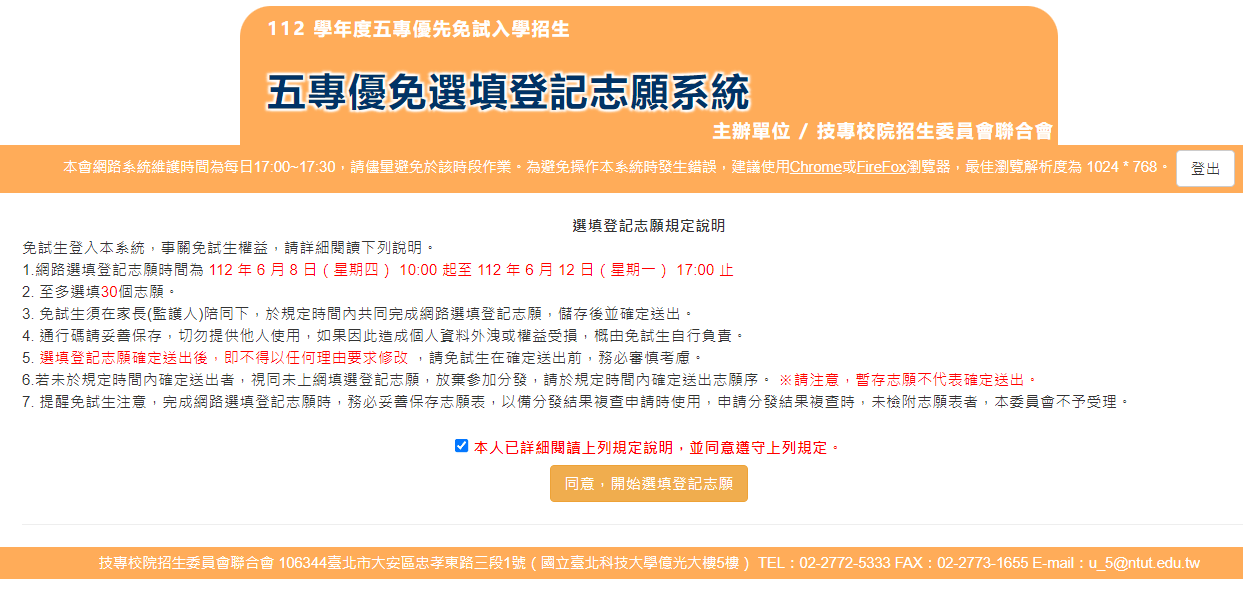 詳讀規定說明後，請勾選
05 選填登記志願系統
102
5、選填志願及順序(1/6)
提醒：就各招生學校各科(組)選填登記為志願，最多以30個為限
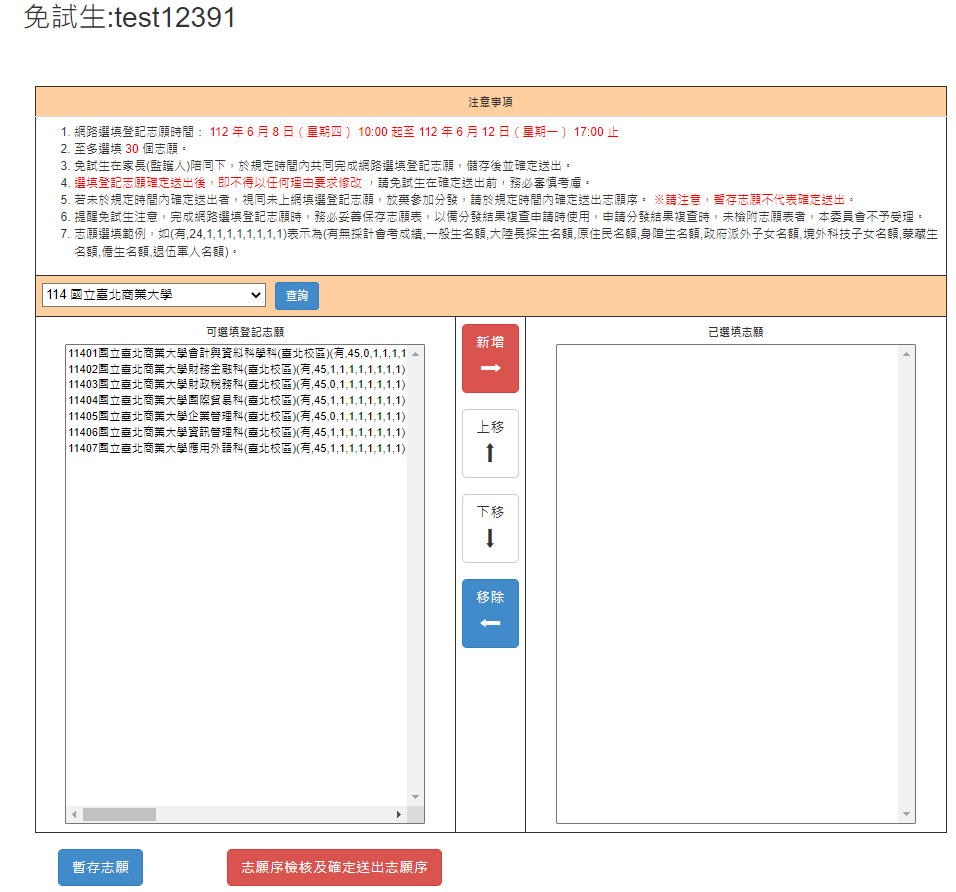 志願代碼:11407
招生學校:國立臺北商業大學
科(組)名稱:應用外語科
是否採計會考:有
招生名額:一般生４５
                 大陸長探生1
                 特種生7
查詢五專招生學校
帶出科(組)資訊
舉例說明
05 選填登記志願系統
103
5、選填志願及順序(2/6)
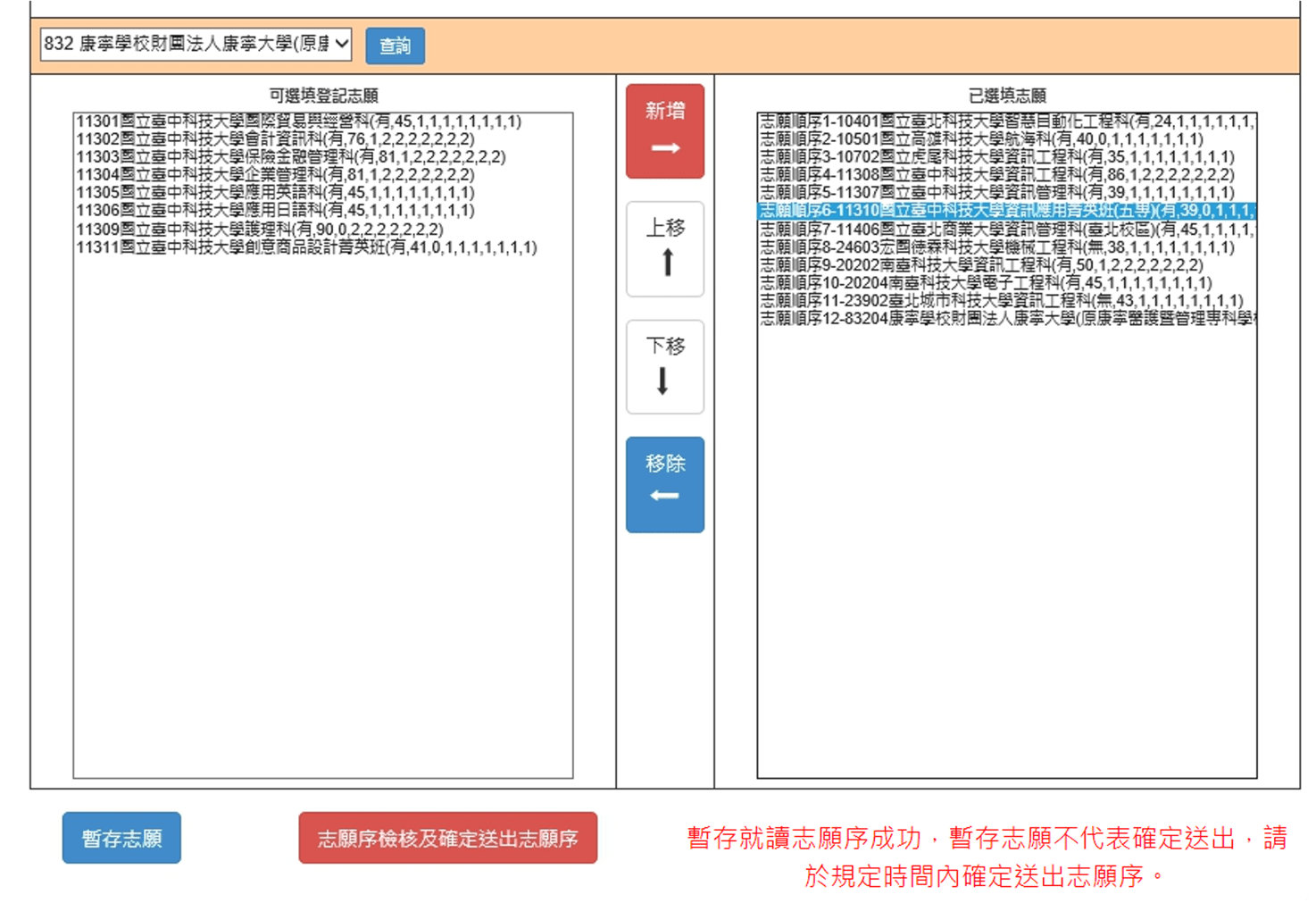 1
4
3
2
6
1
2
7
3
選擇招生學校，點選【查詢】
選擇科(組)
點選【新增】移至右方暫存區
已選填志願暫存區
選點暫存區之志願
志願順序排序上下移動
移除志願
4
5
6
7
05 選填登記志願系統
5
104
5、選填志願及順序(3/6)
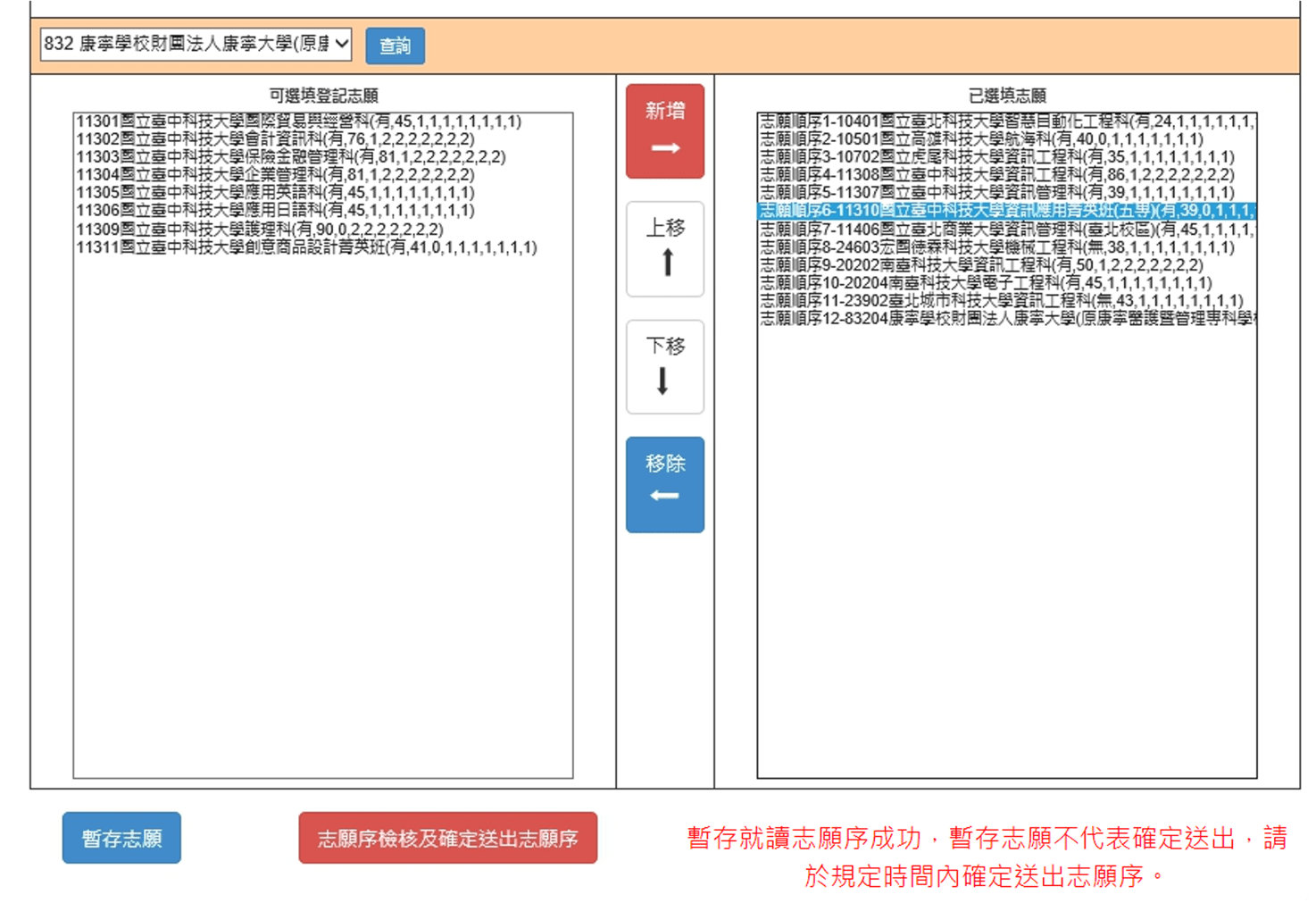 選填登記志願後，可點選暫存志願，右方會顯示【暫存就讀志願順序成功】
暫存志願不代表確定送出，若未於規定時間內確定送出者，亦視同未上網選填登記志願，放棄參加分發
05 選填登記志願系統
提醒：為避免網路壅塞，請儘早上網選填登記志願並送出，逾期概不受理
105
5、選填志願及順序(4/6)
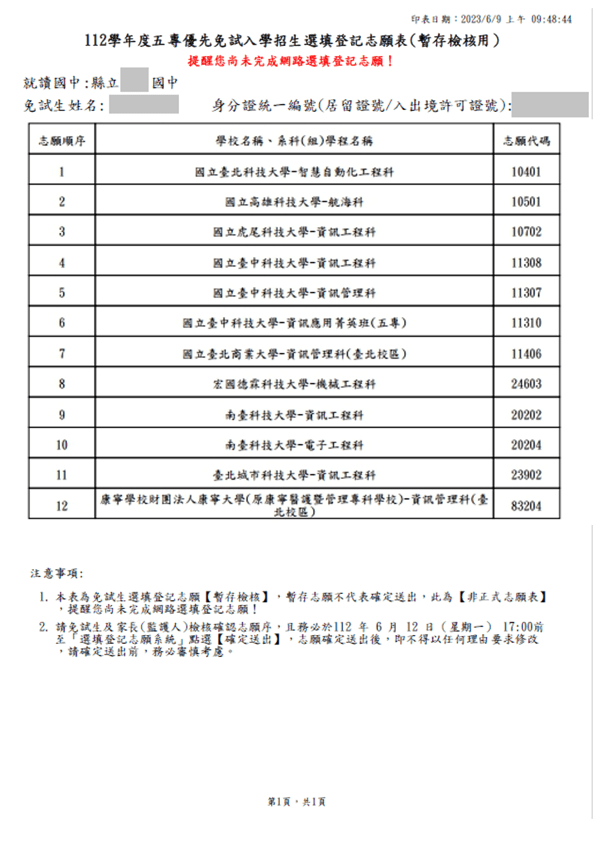 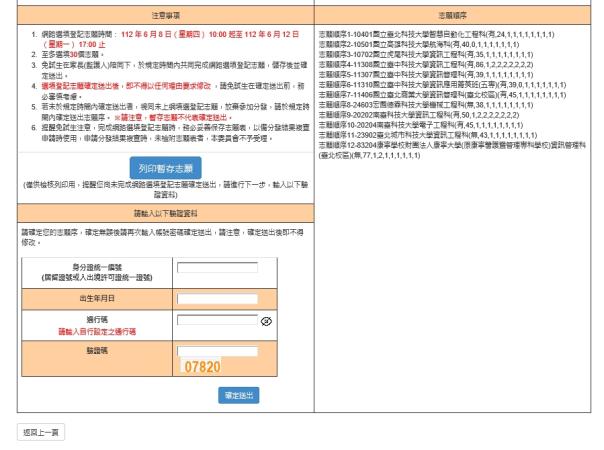 此為暫存檢核用，請檢核確認志願順序
在確定送出志願前，可點選【列印暫存志願】鈕檢核確認志願順序
提醒您尚未完成網路選填登記志願
05 選填登記志願系統
返回上一頁
志願未確定送出
皆可返回修改志願及順序
106
5、選填志願及順序(5/6)
確認所選填之志願及志願順序是否無誤
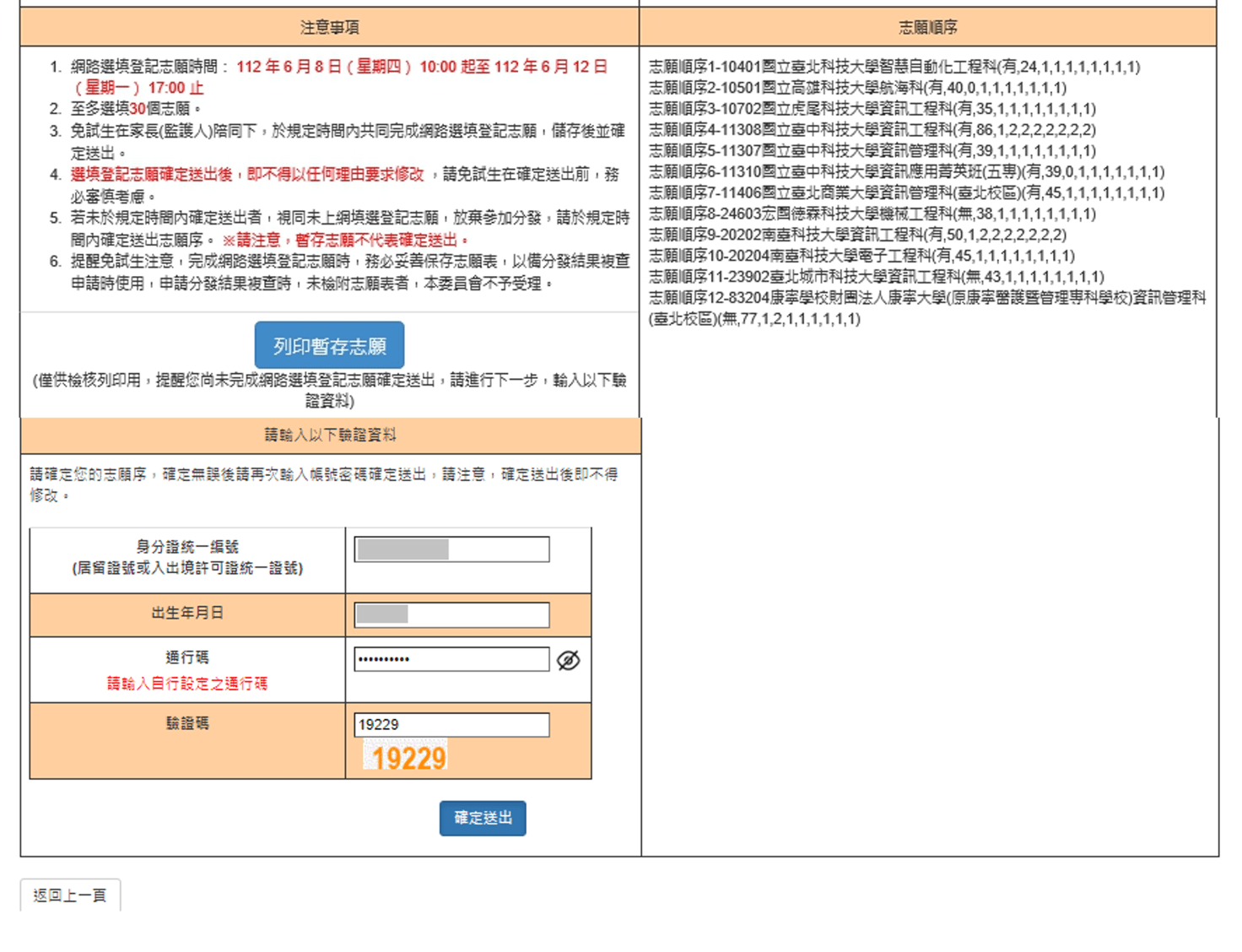 1
輸入後可點選小眼睛圖示，檢視輸入通行碼是否正確
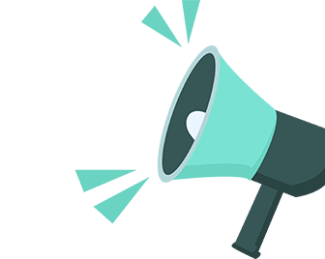 確認志願順序選填無誤後，須輸入:
身分證統一編號(居留證號或入出境許可證統一編號)、
出生年月日、
通行碼及驗證碼
即可點選確定送出
1
2
確定送出即不可修改志願及順序
注意
2
05 選填登記志願系統
107
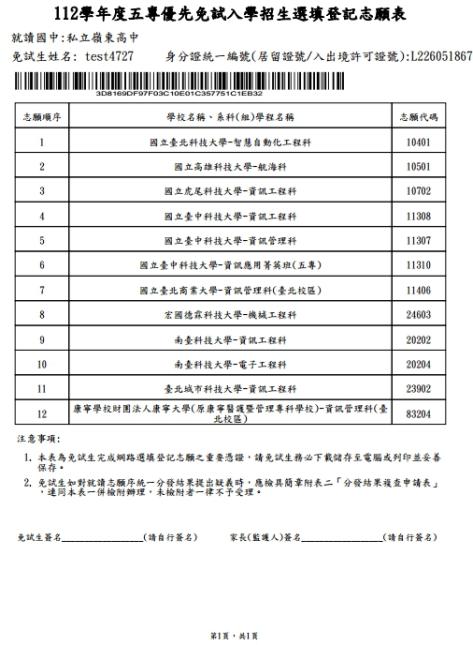 5、選填志願及順序(6/6)
志願表免試生自存一份
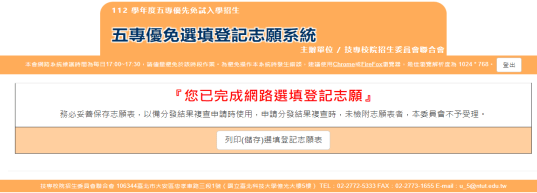 將志願表檔案儲存於電腦硬碟及列印並妥善保存
畫面顯示
【您已完成網路選填登記志願】訊息，並產生選填登記志願表，才算完成網路選填登記志願程序
05 選填登記志願系統
108
選填登記志願練習版重要提醒
【練習版】112/5/30(二) 10:00 起至 6/06(二) 17:00止
為讓免試生熟悉網路選填登記志願系統操作，開放網路選填登記志願系統【練習版】，請免試生踴躍至本委員會網站登入練習熟悉介面流程或試填志願順序
本項服務僅作為網路選填登記志願之參考，亦不作為分發之依據
【練習版】系統不儲存免試生修改後之通行碼，亦不延用至正式版。故練習進行網路選填登記志願確定送出操作時，通行碼須輸入
預設(身分證後4碼+出生月日4碼)共8碼
練習版
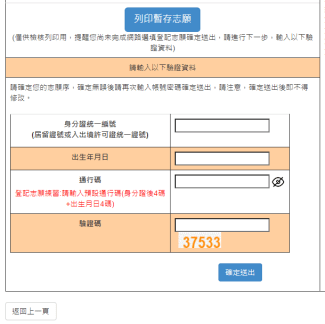 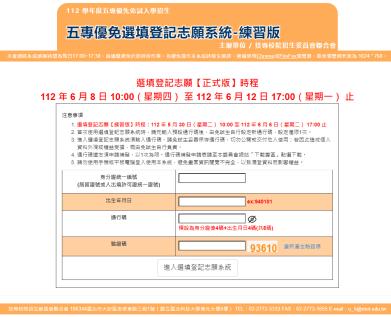 970101
05 選填登記志願系統
109
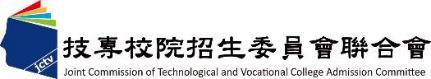 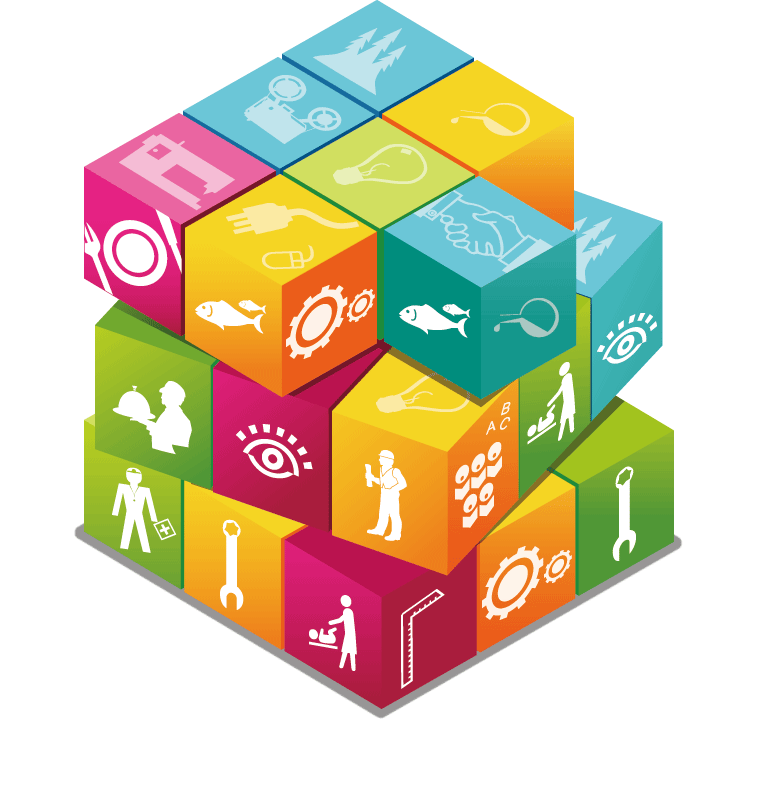 感謝聆聽　敬請指教
112學年度五專優先免試入學招生委員會
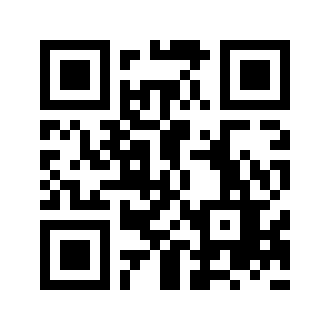 電   話：（02）2772-5333、2772-5182
傳   真：（02）2773-8881、2773-1722
網   址：https://www.jctv.ntut.edu.tw/u5/
E-mail： u_5@ntut.edu.tw